Postępowanie sądowe w sprawach z zakresu prawa pracy
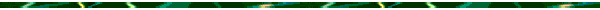 Sądy pracy jako sądy powszechne
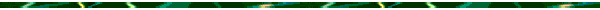 Struktura sądów pracy – ustawa o ustroju sądów powszechnych
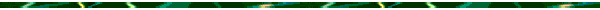 Postępowanie w sprawach z zakresu prawa pracy - postępowanie odrębne
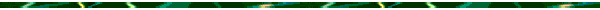 Postępowanie odrębne w sprawachz zakresu prawa pracy
zasadą jest rozpoznawanie spraw cywilnych w procesie w postępowaniu zwykłym, postępowanie odrębne zaś przewidziane jest tylko w odniesieniu do tych spraw, które wyraźnie zostały do tego postępowania przekazane (art. 13 k.p.c.),
jednym z postępowań odrębnych jest postępowanie w sprawach z zakresu prawa pracy,  
sprawy z zakresu prawa pracy zdefiniowane są w art. 476 § 1 k.p.c., 
te sprawy rozpoznawane są w postępowaniu odrębnym, uregulowanym w art. 459-4777 k.p.c. 
odrębny tryb postępowania w tej kategorii spraw, zakładający przyspieszenie i odformalizowanie procedury, ma służyć zapewnieniu należytej ochrony uprawnieniom pracowniczym
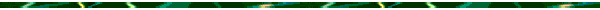 Nakładanie się postępowań odrębnych
postępowanie w sprawach z zakresu prawa pracy,
postępowanie uproszczone,
postępowanie upominawcze,
postępowanie nakazowe    

W postępowaniach odrębnych stosuje się w pierwszej kolejności przepisy właściwe dla tych postępowań, a dopiero w razie braku odrębnych uregulowań – przepisy ogólne dotyczące procesu, jeżeli nie kolidują z przepisami rządzącymi danym postępowaniem odrębnym.
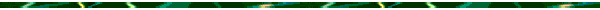 Brak postępowania uproszczonego – art. 5051 k.p.c.
§ 1. W postępowaniu uproszczonym rozpoznaje się sprawy o świadczenie, jeżeli wartość przedmiotu sporu nie przekracza dwudziestu tysięcy złotych, a w sprawach o roszczenia z rękojmi lub gwarancji - jeżeli wartość przedmiotu umowy nie przekracza tej kwoty. § 2. Spośród spraw wymienionych w § 1 nie rozpoznaje się w postępowaniu uproszczonym spraw: 
3) z zakresu prawa pracy rozpoznawanych z udziałem ławników;
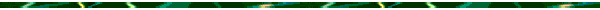 Sprawy z zakresu prawa pracy
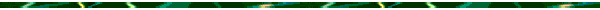 Sprawy z zakresu prawa pracy – art. 1 k.p.c. i art.  476 § 1 k.p.c.
Sprawy ze stosunków z zakresu prawa pracy są sprawami cywilnymi w znaczeniu materialnym w rozumieniu art. 1 k.p.c.
Pojęcie to obejmuje sprawy z zakresu prawa pracy, dla których przewidziano postępowanie odrębne, jak również inne sprawy, dla których przewidziano zastosowanie kodeksu postępowania cywilnego (np. sprawy dotyczące rejestracji układów zbiorowych pracy  - art. 24111 § 5 i 54 k.p. oraz postępowanie dotyczące stwierdzenia reprezentatywności związków zawodowych (art. 24117 § 2 i art. 24125a § 5 k.p., które są rozpatrywane w postępowaniu nieprocesowym)
zbiorowe spory pracy rozwiązywane są w trybie uregulowanym w ustawie z dnia 23 maja 1991 r. o rozwiązywaniu sporów zbiorowych (Dz. U. Nr 55, poz. 236) i nie są sprawami cywilnymi w rozumieniu art. 1 k.p.c.
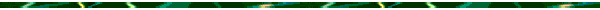 Dopuszczalność drogi sądowej
art. 2 § 1 k.p.c. 
Do rozpoznawania spraw cywilnych powołane są sądy powszechne, o ile sprawy te nie należą do właściwości sądów szczególnych, oraz Sąd Najwyższy.

Postanowienie Sądu Najwyższego z dnia 22 kwietnia 1998 r., I CKN 1000/97

Droga sądowa jest dopuszczalna, jeżeli powód opiera swoje roszczenia na zdarzeniach prawnych, które mogą stanowić źródło stosunków cywilnoprawnych. 

Brak drogi sądowej skutkuje odrzuceniem pozwu.
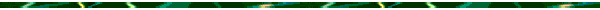 Bezpośrednie wyłączenie drogi sądowej
Art. 262. §  Nie podlegają właściwości sądów pracy spory dotyczące:
1)	ustanawiania nowych warunków pracy i płacy;
2)	stosowania norm pracy
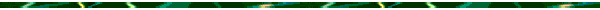 Droga sądowa w sprawach pracowniczych
Art. 464. § 1. Odrzucenie pozwu nie może nastąpić z powodu niedopuszczalności drogi sądowej, gdy do rozpoznania sprawy właściwy jest inny organ. W tym wypadku sąd przekaże mu sprawę. Postanowienie sądu o przekazaniu sprawy może zapaść na posiedzeniu niejawnym. Jeżeli jednak organ ten uprzednio uznał się za niewłaściwy, sąd rozpozna sprawę.
§ 2. Wniesienie do sądu pozwu, przekazanego następnie stosownie do paragrafu poprzedzającego, wywołuje skutki, jakie ustawa wiąże z wytoczeniem powództwa.
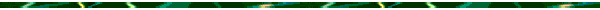 Odrzucenie pozwu w sprawach z zakresu prawa pracy
I PK 94/12, wyrok SN	2012-09-24

W postępowaniu w sprawach z zakresu prawa pracy i ubezpieczeń społecznych, zgodnie z treścią art. 464 § 1 k.p.c., odrzucenie pozwu w ogóle jest możliwe wyłącznie wtedy, gdy do rozpoznania danej sprawy nie jest właściwy nie tylko inny sąd, ale również żaden inny organ administracji publicznej.
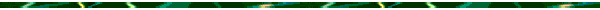 Przykłady
Postanowienie Sądu Najwyższego z dnia 7 grudnia 2011 r., II PK 79/11

1. Pracownik wybrany na społecznego inspektora pracy nie ma żadnej, a w szczególności biernej legitymacji procesowej w sprawie o ustalenie nieważności jego wyboru na społecznego inspektora pracy.
2. Niedopuszczalna jest droga sądowa w sprawie o ustalenie zgodności z prawem wyboru społecznego inspektora pracy, ponieważ wybór społecznego inspektora pracy nie podlega żadnej kontroli zewnętrznej.
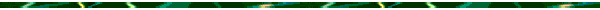 Zasiłek chorobowy
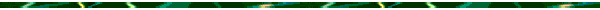 Informacja podatkowa
I PKN 960/00, Wyrok Sądu Najwyższego z dnia 28 marca 2002 r.

Niedopuszczalna jest droga sądowa dochodzenia roszczenia o wydanie przez pracodawcę informacji podatkowej o uzyskanych ze stosunku pracy dochodach i pobranych zaliczkach na podatek dochodowy.
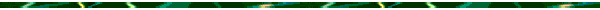 Szczególna ochrona
Postanowienie Sądu Najwyższego z dnia 8 marca 2010 r., II PK 240/09

W sprawie z powództwa pracownika przeciwko pracodawcy o ustalenie podlegania szczególnej ochronie trwałości stosunku pracy (art. 189 k.p.c.) droga sądowa jest dopuszczalna (art. 1, art. 2 § 1, art. 476 § 1 pkt 1 k.p.c.).
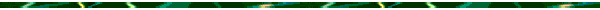 nieważności zakładowego układu zbiorowego pracy
Uchwała Sądu Najwyższego 7 sędziów z dnia 23 maja 2001 r., III ZP 17/00

Droga sądowa o ustalenie nieważności zakładowego układu zbiorowego pracy po jego rejestracji jest niedopuszczalna.
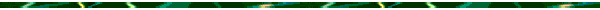 Notatki służbowe
Postanowienie Sądu Najwyższego z dnia 16 marca 2000 r., I PKN 672/99

Domaganie się od pracodawcy aby zaniechał sporządzania tzw. notatek służbowych, a więc zachowania mającego prawną doniosłość w świetle przepisów prawa pracy o zasadach prowadzenia dokumentacji zatrudnieniowej, jest sprawą o roszczenie ze stosunku pracy (art. 476 § 1 pkt 1 KPC).
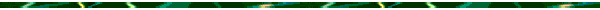 Kazus
Jacek B. domagał się w pozwie, by Rektor Politechniki W. zobowiązany został przez Sąd do udzielenia mu informacji o dacie powzięcia wiadomości "o rozpowszechnianiu przez powoda nieuzasadnionych twierdzeń na temat złej woli i niekompetencji Dziekana Wydziału Informatyki i Zarządzania Politechniki W. w zakresie załatwiania spraw studenckich zawartych w piśmie Komitetu Uczelnianego Samorządu Studenckiego z dnia 2 grudnia 1996 r., sygnowanym podpisem mgr inż. Jacka B.". 
	Sąd Pracy i Ubezpieczeń Społecznych, przyjmując że sprawa nie jest sprawą z zakresu prawa pracy, przekazał ją do rozpoznania Rektorowi Politechniki W. z powołaniem się na art. 464 k.p.c.
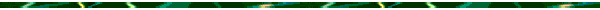 Żądanie udzielenia informacji  


Postanowienie Sądu Najwyższego z dnia 16 września 1999 r., I PKN 331/99

Pracownik może dochodzić przed sądem pracy nakazania udzielenia informacji mających istotne znaczenie dla jego sytuacji pracowniczej (art. 2 § 1 i 476 § 1 k.p.c.).
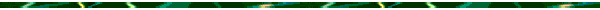 Sprawy z zakresu prawa pracy - art.  476 § 1 k.p.c.
Art. 476. § 1. Przez sprawy z zakresu prawa pracy rozumie się sprawy:
1) o roszczenia ze stosunku pracy lub z nim związane;
11) o ustalenie istnienia stosunku pracy, jeżeli łączący strony stosunek prawny, wbrew zawartej między nimi umowie, ma cechy stosunku pracy;
2) o roszczenia z innych stosunków prawnych, do których z mocy odrębnych przepisów stosuje się przepisy prawa pracy;
3) o odszkodowania dochodzone od zakładu pracy na podstawie przepisów o świadczeniach z tytułu wypadków przy pracy i chorób zawodowych.
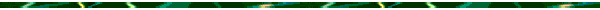 Cechy sprawy ze stosunku pracy
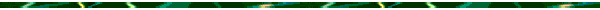 Spór ze stosunku pracy
Spór o roszczenia powstałe ze stosunku pracy charakteryzuje się tym, że między roszczeniem a stosunkiem pracy musi występować wzajemna współzależność w tym znaczeniu, że spór nie mógłby powstać, gdyby między stronami nie istniał stosunek pracy (uchwała SN z dnia 5 sierpnia 1986 r., III PZP 48/86, OSNCAPiUS 1987/7/94).
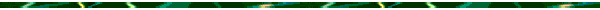 Najbardziej typowe sprawy
- o rozwiązanie stosunku pracy,
- o wynagrodzenie za pracę,
- o odprawy,
- o ekwiwalent pieniężny za urlop,
- o udzielenie urlopu,
- o sprostowanie lub wydanie świadectwa pracy,
- o uchylenie kar porządkowych,
- o odpowiedzialność materialną pracownika,
- o odpowiedzialność odszkodowawczą pracodawcy,
- o roszczenia wynikające z mobbingu,
- o roszczenia wynikające z ochrony dóbr osobistych,
- o roszczenia wynikające z naruszenia zasady równego traktowania w zatrudnieniu
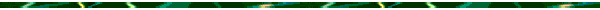 Konieczność posiłkowego stosowania kodeksu cywilnego
nie przekreśla to charakteru sprawy jako sprawy z zakresu prawa pracy (III PZ 6/80)
np. sprawa o zwrot pobranych świadczeń, dochodzone na podstawie przepisów kodeksu cywilnego o bezpodstawnym wzbogaceniu (II PZP 2/07) 
np. sprawa o odszkodowanie za niezgodne z prawem rozwiązanie umowy o pracę bez wypowiedzenia, dochodzone na podstawie przepisów kodeksu cywilnego (por. wyrok TK z dnia 27 listopada 2007 r., SK 18/05, OTK-A 2007, nr 10, poz. 128).
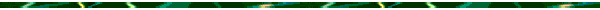 Ustanie stosunku pracy a charakter sprawy
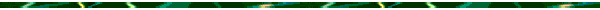 brak elementu podmiotowego, a charakter sprawy
brak w sprawie elementu podmiotowego, tj. występowania pracodawcy z jednej strony i pracownika lub byłego pracownika z drugiej strony, nie odbiera sam przez się sprawie charakteru sprawy ze stosunku pracy, jeśli charakter dochodzonego roszczenia ma cechy roszczenia mającego swe źródło w stosunku pracy (IV PZP 5/80),

np. sprawa z powództwa nabywcy wierzytelności przysługującej pracodawcy przeciwko pracownikowi o zwrot nienależnie pobranego wynagrodzenia za pracę jest sprawą z zakresu prawa pracy (art. 476 § 1 k.p.c.) – II PZP 4/08.
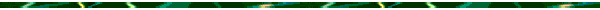 Przykładowe sprawy z zakresu prawa pracy
roszczenia wynikające z niewykonania (nienależytego wykonania) przez pracodawcę obowiązku prowadzenia dokumentacji w sprawach związanych ze stosunkiem pracy oraz akt osobowych (art. 94 pkt 9a k.p.):
sprawy o nakazanie wydania dokumentów, które kwalifikowane są jako sprawy o świadczenie, 
sprawy o nakazanie zaprzestania naruszania obowiązków (np. nakazanie usunięcia dokumentów), 
sprawy o odszkodowanie za szkodę wyrządzoną naruszeniem obowiązków w zakresie gromadzenia, prowadzenia i wydawania dokumentacji pracowniczej
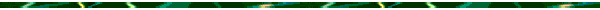 niezwrócenie pracownikowi świadectwa szkolnego
W razie niezwrócenia pracownikowi świadectwa szkolnego lub innych dokumentów łączących się ze stosunkiem pracy pracownik może - jeżeli w związku z tym zaniedbaniem poniósł szkodę - domagać się odszkodowania od pracodawcy; roszczenie z tym związane należy uznać za roszczenie ze stosunku pracy. 
	Jako podstawę prawną dochodzonego roszczenia należy - wobec braku odpowiednich przepisów w kodeksie pracy - stosować na podstawie art. 300 k.p. przepisy kodeksu cywilnego, a w szczególności art. 471 k.c. (I PR 130/76, I PZ 36/00).
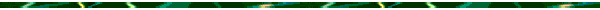 Nieuzyskanie lub uzyskanie niższych świadczeń z ubezpieczenia społecznego
art. 125 i 125a u.e.r. FUS (obowiązek współdziałania z pracownikiem w gromadzeniu dokumentacji niezbędnej do przyznania świadczenia; wydania pracownikowi lub organowi rentowemu zaświadczeń niezbędnych do ustalenia prawa do świadczeń i ich wysokości; przygotowania wniosku o emeryturę i przedłożenia go, za zgodą pracownika, organowi rentowemu; przygotowania, za zgodą pracownika, wniosku o rentę z tytułu niezdolności do pracy i przedłożenia go organowi rentowemu; poinformowania bezzwłocznie, po śmierci pracownika, pozostałej po nim rodziny o warunkach uzyskania renty rodzinnej; przygotowania wniosku o rentę i przedłożenia go organowi rentowemu),
sprawy dotyczące naruszenia przez pracodawcę obowiązków określonych w art. 125 i 125a u.e.r. FUS są sprawami ze stosunku pracy,
podstawą odpowiedzialności za szkodę wyrządzoną pracownikowi wskutek odmowy poświadczenia zatrudnienia w warunkach szkodliwych lub w szczególnym charakterze, wynikającej z nienależytego wykonania obowiązku prowadzenia dokumentacji w sprawach związanych ze stosunkiem pracy i akt osobowych pracownika (art. 94 pkt 9a k.p.), stanowi art. 471 k.c. w zw. z art. 300 k.p. (II PK 36/04, II PK 5/07).
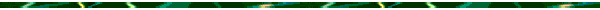 sprawy o roszczenia związane ze stosunkiem pracy
sprawami o roszczenia związane ze stosunkiem pracy są sprawy dotyczące roszczeń, których źródłem nie jest stosunek pracy, lecz stosunek prawny pośrednio związany ze stosunkiem pracy, warunkowany i uzależniony od istnienia stosunku pracy. 
podstawa prawna tych roszczeń wynika nie z bezpośredniej realizacji praw i obowiązków w stosunku pracy, lecz z innych ustawowych lub umownych obowiązków pracodawcy wobec pracownika lub odwrotnie
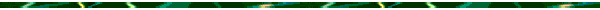 Kazus
Dziesięciu pracowników - kierowców zatrudnionych w Przedsiębiorstwie Komunikacyjnym sp. z o.o. w Z. wystąpiło z pozwem o naruszenie dóbr osobistych i zasądzenie odszkodowania. Pozwy zostały skierowane przeciwko prezesowi spółki i kierownikowi zajezdni.
	W marcu 1996 r. w spółce został utworzony związek zawodowy „Solidarność". Główni inicjatorzy jego powstania i osoby wspierające tę inicjatywę rekrutowali się spośród grupy powodów. Powstanie związku i jego funkcjonowanie spotkało się z niechęcią i dezaprobatą pozwanych. W dniu 26 czerwca 1996 r. skierowano do Prezydenta Miasta pismo, podpisane przez m.in. kierownika zajezdni, w którym wyrażono niepokój związany z działalnością Komisji Zakładowej Związku Zawodowego „Solidarność", zarzucając jej destabilizację stosunków międzyludzkich w firmie oraz naruszanie prawidłowego funkcjonowania komunikacji. W związku z tym powodowie wytoczyli przeciwko autorom listu powództwo o naruszenie ich dóbr osobistych i o zasądzenie odszkodowania.
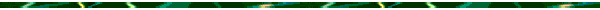 Uchwała Sądu Najwyższego z dnia 3 sierpnia 2007 r., I PZP 7/07
Sprawa o roszczenia pracownika z tytułu naruszenia dóbr osobistych wniesiona przeciwko osobie fizycznej niebędącej pracodawcą nie jest sprawą z zakresu prawa pracy (art. 476 § 1 pkt 1 k.p.c.).
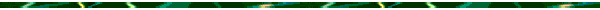 V PZP 10/75
Pracownik może w drodze procesu cywilnego dochodzić ochrony czci naruszonej przez zakład pracy, gdy przypisane mu zachowanie się lub właściwości wykraczają poza granice opinii o pracy. 
	Jeżeli wskutek takiego naruszenia czci zakład pracy wyrządził szkodę majątkową, poszkodowany może żądać jej naprawienia na podstawie przepisów prawa cywilnego (art. 23 i 24 k.c.).
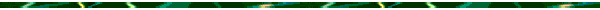 Sprawy o odszkodowanie za utracone świadczenie z umowy ubezpieczenia osobowego
Jeżeli przedmiotem roszczenia jest odszkodowanie należne pracownikowi za niewykonanie lub nienależyte wykonanie przez pracodawcę obowiązku ubezpieczenia komercyjnego ciążącego na pracodawcy z mocy przepisów autonomicznego prawa pracy lub postanowienia umowy o pracę (np. zaniechanie zgłoszenia do ubezpieczenia grupowego, w sytuacji gdy obowiązek taki wynikał z układu zbiorowego pracy), sprawa ma charakter sprawy ze stosunku pracy.
Gdy szkoda jest następstwem naruszenia obowiązków ciążących na pracodawcy z mocy umowy ubezpieczenia (np. obowiązek odprowadzania składek, obowiązki informacyjne wobec pracownika), przedmiotem sprawy jest roszczenie związane ze stosunkiem pracy (I PZP 48/77).
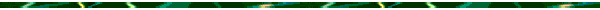 Pozew
odwołanie – tak określa k.p. (art. 44) pozew w sprawach dotyczących wypowiedzenia umowy o pracę,
nie ma odrębnej nazwy na pozew w sprawie dotyczącej zwolnienia dyscyplinarnego, a także w innych sprawach z zakresu prawa pracy,  
pozew powinien spełniać wymogi formalne pisma procesowego i pozwu – art. 126 i art. 187 k.p.c. i dalszych przepisach
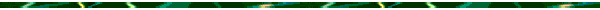 newralgiczne odmienności
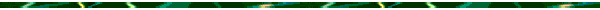 Braki formalne pozwu - art.  467
§  31 k.p.c.  
Stronę wnoszącą pismo wszczynające postępowanie wzywa się do usunięcia jego braków, tylko gdy braki te uniemożliwiają przeprowadzenie posiedzenia przygotowawczego z udziałem strony wnoszącej pismo.
§  32. 
Posiedzenie przygotowawcze służy także usunięciu braków pisma wszczynającego postępowanie w zakresie niezbędnym do nadania sprawie prawidłowego biegu oraz, w razie potrzeby, ustaleniu przez sąd dowodów do przeprowadzenia z urzędu, a także wyjaśnieniu innych okoliczności istotnych dla prawidłowego i szybkiego rozpoznania sprawy.
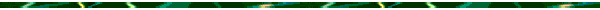 Terminy na wytoczenie powództwa – art. 264 k.p.
21 dni – od dnia doręczenia pisma w sprawie  wypowiedzenia umowy o pracę, 
21 dni -  od dnia doręczenia zawiadomienia o rozwiązaniu umowy o pracę bez wypowiedzenia lub od dnia wygaśnięcia umowy o pracę,
21 dni od dnia doręczenia zawiadomienia o odmowie przyjęcia do pracy.
są to terminy prawa materialnego, ich przekroczenie skutkuje oddaleniem powództwa (nie zwrot lub odrzucenie pozwu)
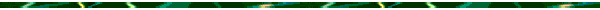 określenie żądania
konstruując żądanie należy kierować się wyłącznie treścią art. 45 i art. 56 k.p. (odszkodowanie, uznanie wypowiedzenia za bezskuteczne, przywrócenie do pracy), 
rozważyć sens – żądanie uznania za bezskuteczne, a po ustaniu okresu wypowiedzenia – odszkodowanie, zwłaszcza WPS, 
należy pamiętać o czynniku temporalnym – uznanie za bezskuteczne / przywrócenie do pracy (III PK 38/17),      
nie należy do petitum pozwu wprowadzać sformułowań typu: „żądam ustalenia, że wypowiedzenia umowy o pracę było niezgodne z prawem”, „wnoszę o ustalenie, że rozwiązanie umowy o pracę było niezasadne” - skutkuje to wątpliwościami, czy jest to odrębne żądanie (może mieć wpływ na WPS)
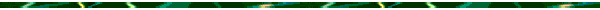 Związanie sądu granicami żądania
II PK 109/17
Nie dochodzi w świetle art. 321 § 1 k.p.c. do wyrokowania co do przedmiotu, który nie był objęty żądaniem ani zasądzania ponad żądanie, w sytuacji wieloaspektowej i skomplikowanej jurydycznie sprawy, gdy zasądzona sumarycznie kwota wyrównania wynagrodzenia za pracę za kilka miesięcy pracy nie przekracza kwoty sprecyzowanej w pozwie, choćby w niektórych miesiącach roszczenie powoda było niższe od zasądzonego w wyroku.
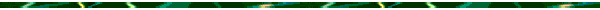 Właściwe odczytanie intencji pracownika
II PK 1/09, II PK 225/10

Sąd ma obowiązek tłumaczyć sformułowane przez pracownika żądanie według jego rzeczywistego zamiaru i rzeczywistego pojmowania tego żądania przez pracownika, jeżeli żądanie swoje sformułował on niepoprawnie albo, jeżeli jest widoczne, czego właściwie żąda, chociażby literalne brzmienie żądania mogło być inaczej tłumaczone.
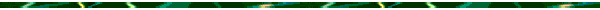 Precyzowanie przedmiotu sporu w przypadku pozwu pracowniczego - I PZ 3/17
Okoliczności wyjawione przez pracownika definiują przedmiot sporu, dotyczy to jednak wypadków, gdy nie sprecyzował on roszczenia. Natomiast, jeśli powód w sposób wyraźny i stanowczy określa żądanie, to sąd jest jedynie nim związany, nawet jeżeli ze wskazanych twierdzeń możliwe jest skomponowanie innych roszczeń albo żądań w wyższej kwocie. Inna sytuacja zajdzie, gdy pracownik nie potrafi jednoznacznie sprecyzować części postulatywnej pozwu i powiązać jej z przytaczanymi okolicznościami. W tym przypadku, trafna jest konstatacja, że przedmiotem sprawy są żądania, które wynikają z uzasadnienia pozwu.
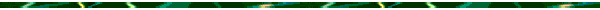 Roszczenia alternatywne – odszkodowanie i uznanie wypowiedzenia za bezskuteczne / przywrócenie do pracy
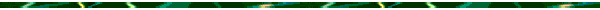 art. 365 k.c. w związku z art. 300 k.p.
§ 1. Jeżeli dłużnik jest zobowiązany w ten sposób, że wykonanie zobowiązania może nastąpić przez spełnienie jednego z kilku świadczeń (zobowiązanie przemienne), wybór świadczenia należy do dłużnika, chyba że z czynności prawnej, z ustawy lub z okoliczności wynika, iż uprawnionym do wyboru jest wierzyciel lub osoba trzecia.
§ 2. Wyboru dokonywa się przez złożenie oświadczenia drugiej stronie. Jeżeli uprawnionym do wyboru jest dłużnik, może on dokonać wyboru także przez spełnienie świadczenia.
§ 3. Jeżeli strona uprawniona do wyboru świadczenia wyboru tego nie dokona, druga strona może jej wyznaczyć w tym celu odpowiedni termin. Po bezskutecznym upływie wyznaczonego terminu uprawnienie do dokonania wyboru przechodzi na stronę drugą.
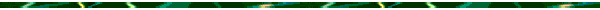 Roszczenia przemienne
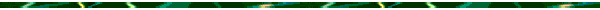 art. 4771 k.p.c.
Jeżeli pracownik dokonał wyboru jednego z przysługujących mu alternatywnie roszczeń, a zgłoszone roszczenie okaże się nieuzasadnione, sąd może z urzędu uwzględnić inne roszczenie alternatywne.
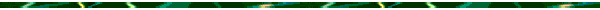 Zakwestionowanie wyboru
regulacja art. 4771 k.p.c. dotyczy uprawnień przemiennych (alternatywnych), których istota sprowadza się do tego, że w określonych sytuacjach pracownikowi przysługuje prawo wyboru jednego z alternatywnych roszczeń.
może się zdarzyć, że roszczenie wybrane przez pracownika okaże się z różnych przyczyn nieuzasadnione
wówczas sąd może z urzędu uwzględnić inne z przysługujących mu roszczeń alternatywnych, jeżeli będzie ono uzasadnione
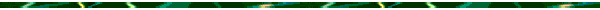 Przykłady roszczeń alternatywnych
w razie wypowiedzenia albo rozwiązania umowy o pracę bez wypowiedzenia z naruszeniem przepisów o rozwiązywaniu umów o pracę w tym trybie, pracownikowi przysługuje roszczenie o przywrócenie do pracy na poprzednich warunkach albo o odszkodowanie (art. 45 § 1 oraz art. 56 § 1 k.p.)
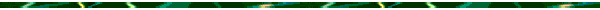 Rozwiązanie umowy o pracę na czas określony za wypowiedzeniem
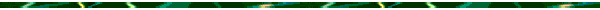 Zmiany w zakresie umów na czas określony – od 26 kwietnia 2023 r.

(zmiana w art. 30 § 4, w art. 38 § 1, w art. 45 § 1 i 2, art. 471 oraz w art. 50 k.p.)
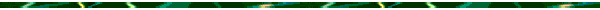 Konieczność zmian
proponowane zmiany pozostają w związku z pismem Komisji Europejskiej o niezgodności przepisów Kodeksu pracy dotyczących wypowiadania umów na czas określony z przepisami Unii Europejskiej i w związku z wyrokiem Trybunału Sprawiedliwości UE (w sprawie C–38/13 Nierodzik), 
przepisy Kodeksu pracy dotyczące wypowiadania umów na czas określony stanowią wyraz dostosowania ich do wymagań prawa Unii Europejskiej.
Komisja Europejska wskazała na występujące w przepisach Kodeksu pracy trzy aspekty nierówności umów na czas określony w stosunku do umów na czas nieokreślony:
brak obowiązku uzasadnienia wypowiedzenia umowy na czas 	określony;
brak obowiązku konsultacji związkowej;
brak możliwości ubiegania się o przywrócenie do pracy.
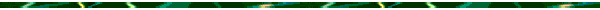 Dotychczasowy stan prawny
Nie ma obowiązku podania przyczyny wypowiedzenia umowy o pracę na czas określony.
W przypadku niezgodnego z prawem wypowiedzenia umowy o pracę zawartej na czas określony przysługuje wyłącznie odszkodowanie w wysokości wynagrodzenia za czas, do upływu którego umowa miała trwać, nie więcej jednak niż za 3 miesiące,
W przypadku rozwiązania umowy o pracę bez wypowiedzenia możliwe jest przywrócenie do pracy, chyba że upłynął już termin, do którego umowa miała trwać, lub gdy przywrócenie do pracy byłoby niewskazane ze względu na krótki okres, jaki pozostał do upływu tego terminu(wtedy tylko odszkodowanie),
W przypadku rozwiązania umowy o pracę zawartej na czas określony odszkodowanie przysługuje w wysokości wynagrodzenia za czas, do którego umowa miała trwać, nie więcej jednak niż za okres wypowiedzenia.
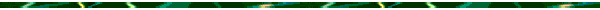 Obowiązek podania przyczyny wypowiedzenia - art. 30 § 4 k.p.
W oświadczeniu pracodawcy o wypowiedzeniu umowy o pracę zawartej na czas określony lub umowy zawartej na czas nieokreślony lub o rozwiązaniu umowy o pracę bez wypowiedzenia powinna być wskazana przyczyna uzasadniająca wypowiedzenie lub rozwiązanie umowy.
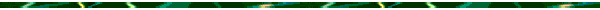 obowiązek konsultacji związkowej - art. 38 § 1
O zamiarze wypowiedzenia pracownikowi umowy o pracę zawartej na czas określony lub umowy zawartej na czas nieokreślony pracodawca zawiadamia na piśmie reprezentującą pracownika zakładową organizację związkową, podając przyczynę uzasadniającą rozwiązanie umowy.
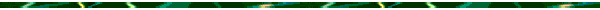 Ujednolicenie roszczeń w art. 45 § 1
W razie ustalenia, że wypowiedzenie umowy o pracę zawartej na czas określony lub umowy zawartej na czas nieokreślony jest nieuzasadnione lub narusza przepisy o wypowiadaniu umów o pracę, sąd pracy – stosownie do żądania pracownika – orzeka o bezskuteczności wypowiedzenia, a jeżeli umowa uległa już rozwiązaniu – o przywróceniu pracownika do pracy na poprzednich warunkach albo o odszkodowaniu.
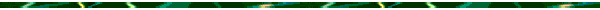 Wyłączenie roszczenia o przywrócenie do pracy – art. 45 § 2 zd. 2
Jeżeli przed wydaniem orzeczenia upłynął już termin, do którego umowa zawarta na czas określony miała trwać, lub gdy przywrócenie do pracy byłoby niewskazane ze względu na krótki okres, jaki pozostał do upływu tego terminu, pracownikowi przysługuje wyłącznie odszkodowanie.
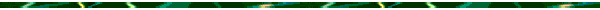 Wysokość odszkodowania - art. 471 zd. 2
W przypadku wypowiedzenia umowy o pracę zawartej na czas określony, której termin końcowy określony w umowie upłynął przed wydaniem orzeczenia,  lub gdy przywrócenie do pracy byłoby niewskazane ze względu na krótki okres, jaki pozostał do upływu tego terminu, odszkodowanie przysługuje w wysokości wynagrodzenia za czas, do upływu którego umowa miała trwać, nie więcej jednak niż za okres 3 miesięcy.

Nadal obowiązywać będzie reguła z art. 471
Odszkodowanie, o którym mowa w art. 45, przysługuje w wysokości wynagrodzenia za okres od 2 tygodni do 3 miesięcy, nie niższej jednak od wynagrodzenia za okres wypowiedzenia.
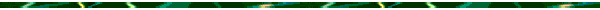 Umowy o pracę na czas określony
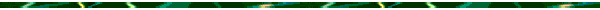 Podstawy materialnoprawne – art. 8 k.p. i art. 45 § 2 k.p.
art. 8 k.p. - Nie można czynić ze swego prawa użytku, który byłby sprzeczny ze społeczno-gospodarczym przeznaczeniem tego prawa lub zasadami współżycia społecznego. Takie działanie lub zaniechanie uprawnionego nie jest uważane za wykonywanie prawa i nie korzysta z ochrony,
art. 45 § 2 k.p.  - Sąd pracy może nie uwzględnić żądania pracownika uznania wypowiedzenia za bezskuteczne lub przywrócenia do pracy, jeżeli ustali, że uwzględnienie takiego żądania jest niemożliwe lub niecelowe; w takim przypadku sąd pracy orzeka o odszkodowaniu.
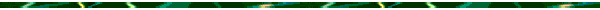 art. 4771 k.p.c. a 45 § 1 k.p. i art. 8 k.p.
art. 4771 k.p.c. jest normą prawa procesowego o charakterze kompetencyjnym,
nie jest możliwe orzekanie wyłącznie na jego podstawie,
konieczne jest wskazanie normy materialnoprawnej, która  uzasadniać będzie odstąpienie od wyboru pracownika,
normą tą będzie art. 8 k.p., art. 45 § 2 oraz art. 56 § 2 k.p.
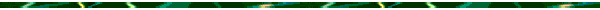 Roszczenia alternatywne w toku procesu
II PK 264/15, I PK 243/18
Roszczenia wywodzone z art. 45 § 1 k.p. mają charakter alternatywny w rozumieniu art. 4771 k.p.c., a zarazem przemienny w rozumieniu art. 365 § 1 k.c., przy czym z mocy ustawy (Kodeksu pracy) uprawnionym przemiennie jest wierzyciel, czyli pracownik.
Pracownik ma prawo bez zgody pracodawcy zmienić żądanie z przywrócenia do pracy na odszkodowanie.
Pracownik, który dokonał wyboru świadczenia przemiennego (odszkodowania) zgodnie z art. 365 § 2 k.c., po dojściu oświadczenia woli do pracodawcy, bez jego zgody, nie może skutecznie dochodzić przywrócenia do pracy (art. 45 § 1 k.p.).
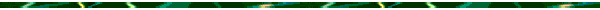 Ocena odmowy zgody na zmianę roszczenia - I PK 243/18
Negatywna ocena braku zgody pracodawcy na zmianę przez pracownika roszczenia z odszkodowania na przywrócenie do pracy z perspektywy zasad współżycia społecznego nie może wynikać z uchybień formalnych pracodawcy przy rozwiązywaniu umowy o pracę, lecz z oceny sytuacji pracownika w chwili zgłoszenia zmiany roszczenia, gdy brak zgody pracodawcy blokuje pracownikowi ochronę jego praw w sposób adekwatny do sytuacji, w której znalazł się po wystąpieniu z pierwotnym roszczeniem o odszkodowanie (art. 8 w związku z art. 56 § 1 k.p.).
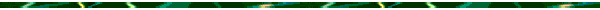 Wynagrodzenie za czas pozostawania bez pracy – art. 47 k.p. i art. 57 k.p.
wynagrodzenie za czas pozostawania bez pracy – musi być określone co do kwoty (zwiększa WPS – ważne w kontekście opłaty, a także zwiększa koszty zastępstwa procesowego),
rozważyć racjonalność skoro można dochodzić wynagrodzenia też później, a po podjęciu pracy wiadomo jaka jest kwota wynagrodzenia (I PSKP 2/21)
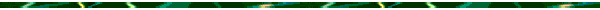 Pouczenie o możliwości zastosowania art. 4771 k.p.c.
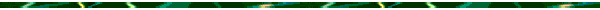 Pouczenie niezbędne
II PK 222/15
O możliwości zastosowania art. 45 § 2 k.p. (art. 56 § 2 k.p.) każdorazowo powinny być uprzedzone strony (a w szczególności pracownik), po to by mogły przedstawić swoje stanowiska, co do niemożliwości lub niecelowości uwzględnienia żądania przywrócenia do pracy zwolnionego pracownika.
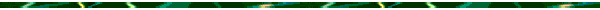 art. 1561 k.p.c.  - i art. 1562 k.p.c.,
art. 1561 k.p.c. - pouczenie stron o prawdopodobnym wyniku sprawy 
W miarę potrzeby na posiedzeniu przewodniczący może pouczyć strony o prawdopodobnym wyniku sprawy w świetle zgłoszonych do tej chwili twierdzeń i dowodów.
art. 1562 k.p.c. - uprzedzenie stron o możliwości podjęcia rozstrzygnięcia na innej podstawie prawnej
Jeżeli w toku posiedzenia okaże się, że o żądaniu lub wniosku strony można rozstrzygnąć na innej podstawie prawnej, niż przez nią wskazana, uprzedza się o tym strony obecne na posiedzeniu.
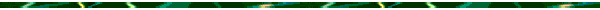 Dopuszczalność apelacji
III ZP 34/98 
Dopuszczalna jest apelacja powoda od wyroku, w którym sąd I instancji na podstawie art. 4771 k.p.c. w zw. z art. 8 i 56 k.p. zasądził odszkodowanie zamiast żądanego przywrócenia do pracy i nie oddalił powództwa w żadnym zakresie.
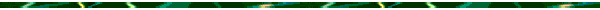 Roszczenie cywilnoprawne w sprawie pracowniczej
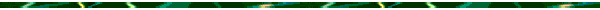 Stwierdzenie, że strony nie łączył stosunek pracy sprawia, że roszczenia z niego wywodzone (II PK 21/19, II PK 25/09):
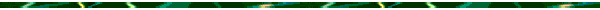 Pracodawca jako pozwany
art.  460 § 1 k.p.c.  
Zdolność sądową i procesową ma także pracodawca, chociażby nie posiadał osobowości prawnej.
art. 3 k.p.
Pracodawcą jest jednostka organizacyjna, choćby nie posiadała osobowości prawnej, a także osoba fizyczna, jeżeli zatrudniają one pracowników.
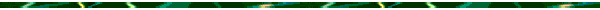 Pracodawca jest jednostka organizacyjna - I PK 80/19
Można wyróżnić trzy rodzaje jednostek organizacyjnych mających zdolność prawną zatrudniania pracowników:
1) osoby prawne,
2) samodzielne jednostki organizacyjne, niemające osobowości prawnej i niestanowiące ogniwa osoby prawnej, które mogą nabywać we własnym imieniu prawa i zaciągać zobowiązania oraz mogą pozywać i być pozywane,
3) niektóre jednostki organizacyjnej wchodzące w skład osób prawnych.
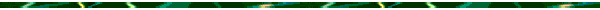 Pojęcie pracodawcy
pracodawcą jest podmiot prawa pracy, którego z pracownikiem łączy stosunek pracy,
definicja znajduje się w art. 3 k.p. 
3 elementy definicyjne – wyodrębnienie finansowe i organizacyjne oraz zdolność do zatrudniania pracowników we własnym imieniu
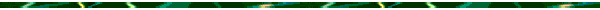 Oznaczenie pozwanego – art. 3 k.p.
pracodawcą nie jest gminy czy Skarb Państwa, a bezpośrednio jednostka zatrudniająca, np. szkoły, urzędy, sąd, prokuratura, nie ma zastosowania art. 67 § 2 k.p.c.
powód, który jest osobą zarządzającą pozywa pracodawcę - dalej ten sam podmiot, choć kompetencje do rozwiązania są przy innym podmiocie,
odróżnić należy pracodawcę w rozumieniu art. 3 k.p. od osób działających za pracodawcę – art. 31 k.p. (nie kierować się tylko pieczątkami),
należy pozwać przedsiębiorcę a nie nazwę jego działalności,
w razie wątpliwości co do statusu pracodawcy należy je ujawnić w pozwie
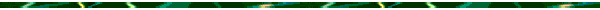 Należy pozwać wszystkich wspólników spółki cywilnej
art. 778 k.p.c.

 Do egzekucji ze wspólnego majątku wspólników spółki prawa cywilnego konieczny jest tytuł egzekucyjny wydany przeciwko wszystkim wspólnikom.
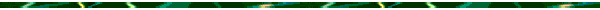 „pracodawca” w sprawach dotyczących tzw. służb mundurowych
w sprawach dotyczących tzw. służb mundurowych (żołnierzy, funkcjonariuszy Państwowej Straży Pożarnej, Służby Więziennej, celnych, Służby Ochrony Państwa, Straży Granicznej), rozpoznawanych w postępowaniu odrębnym w sprawach z zakresu prawa pracy na mocy przepisów szczególnych, zdolność sądowa przysługuje Skarbowi Państwa, a nie jednostce organizacyjnej, z której działalnością wiąże się roszczenie, a więc nie stosuje się art. 460 § 1 k.p.c. (III PZP 4/13, II PZP 2/13, III PZP 7/16,  I PK 226/08, r., III BP 2/14, I PK 181/15).
w tych sprawach obowiązują zasady reprezentacji procesowej Skarbu Państwa, w tym reprezentacji przez Prokuratorię Generalną  - II PK 98/13
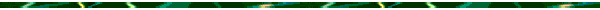 art.  477 k.p.c. - wezwanie z urzędu do udziału w sprawie
W postępowaniu wszczętym z powództwa pracownika wezwania do udziału w sprawie, o którym mowa w art. 194 § 1 i § 3, sąd może dokonać również z urzędu. Przewodniczący poucza pracownika o roszczeniach wynikających z przytoczonych przez niego faktów.
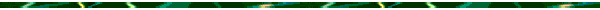 Wezwanie do udziału w sprawie - I PK 351/16
Sąd pracy stwierdziwszy, że pozwana jednostka organizacyjna nieposiadająca zdolności prawnej nie jest pracodawcą (art. 460 k.p.c.), nie może oddalić powództwa z powodu braku legitymacji biernej tej jednostki (art. 199 § 1 pkt 3 w związku z art. 379 pkt 2 k.p.c.). 
	W takiej sytuacji sąd pierwszej instancji może wezwać z urzędu do udziału w sprawie pracodawcę, chyba że pracownik sprzeciwi się temu (art. 194 § 1 w związku z art. 477 k.p.c.).
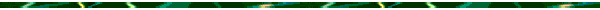 Skutki uchybień w zakresie legitymacji biernej
Sąd drugiej instancji, ustalając, że po stronie pozwanej nie występuje pracodawca powoda, powinien rozważyć uchylenie wyroku sądu pierwszej instancji (zgodnie z art. 386 § 2 lub § 4 k.p.c.), bo: 
albo doszło do nieważności postępowania przed sądem pierwszej instancji (z powodu braku zdolności sądowej strony pozwanej), 
albo do nierozpoznania przez sąd pierwszej instancji istoty sprawy (z powodu braku legitymacji procesowej biernej po stronie pozwanej), nie zaś oddalenie powództwa z powodu braku legitymacji procesowej biernej - I PZ 8/15.
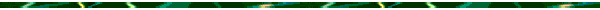 Brak legitymacji biernej a art. 264 k.p.
Powódka była dyrektorem Samorządowego Centrum Kultury i Promocji Zatrudnienia Gminy Z. Wójt Gminy odwołał powódkę ze stanowiska 9 marca 2015 r. SR oddalił jej odwołanie na podstawie art. 265 § 1 k.p. i art. 264 § 1 k.p., gdyż wniosła je przeciwko Gminie Z. zamiast przeciwko pracodawcy, czyli Samorządowemu Centrum. Dopiero po otrzymaniu odpowiedzi na pozew powódka wniosła o wezwanie do udziału w sprawie pracodawcy. Sąd wydał postanowienie o wezwaniu do udziału w sprawie, ale doręczenie tego postanowienia i pozwu nastąpiło już po upływie terminu z art. 264 § 1 k.p.
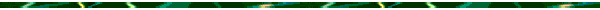 Stanowisko Sądu Najwyższego - I PK 188/19
Sąd Okręgowy rozstrzygnął, że powódka ma prawo do odszkodowania za naruszenie przepisów. Uznał, że niewłaściwe określenie pracodawcy nie może być uznane za zawinione uchybienie terminu z art. 264 § 1 k.c. Powódka działając bez profesjonalnego pełnomocnika mogła mieć przeświadczenie, że skoro Samorządowe Centrum jest jednostką samorządową Gminy Z., to właśnie Gmina powinna być stroną pozwaną w tej sprawie. Błędnie oznaczyła stronę pozwaną, jednak nie uzasadniało to oddalenia jej roszczenia z tej przyczyny. Sąd wskazał na aktualność wykładni płynącej z wyroków Sądu Najwyższego z 1 czerwca 2012 r., II PK 262/11 i z 19 października 2010 r., II PK 99/10, konkludując, że Sąd pierwszej instancji powinien był w toku czynności wyjaśniających doprowadzić do prawidłowego oznaczenia stron pozwanej.
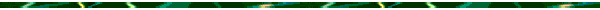 Stanowisko Sądu Najwyższego - I PK 188/19
Z art. 264 § 1 k.p. nie wynika warunek wyraźnego (bezbłędnego) określenia pracodawcy w odwołaniu od wypowiedzenia. Nie jest wszak zawsze regułą, że ten kto wypowiada umowę o pracę jest jednocześnie pracodawcą.

Ostrożnie!!! - gdy pozew składa profesjonalista.
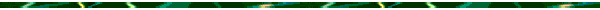 Wartość przedmiotu sporu
art. 231 k.p.c. 
W sprawach o roszczenia pracowników dotyczące nawiązania, istnienia lub rozwiązania stosunku pracy wartość przedmiotu sporu stanowi, przy umowach na czas określony - suma wynagrodzenia za pracę za okres sporny, lecz nie więcej niż za rok, a przy umowach na czas nieokreślony - za okres jednego roku.
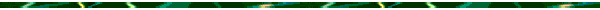 Jakich roszczeń dotyczy przepis?
nawiązanie stosunku pracy, 
istnienie stosunku pracy 
rozwiązanie stosunku pracy

(przepis mówi o stosunku pracy, a więc nie tylko umowa o pracę, a także mianowanie)
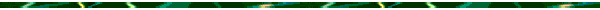 Rodzaj umowy
przy umowach na czas określony - suma wynagrodzenia za pracę za okres sporny, lecz nie więcej niż za rok
przy umowach na czas nieokreślony - za okres jednego roku
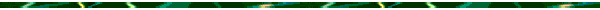 Jak obliczać?
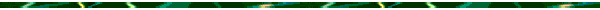 Żądnie przywrócenia do pracy i zasądzenia wynagrodzenia za czas pozostawania bez pracy
II PZ 38/11

W sytuacji, w której powód żąda zarówno przywrócenia do pracy, jak i wynagrodzenia za czas pozostawania bez pracy, dochodzi do kumulacji roszczeń uzasadniającej zastosowanie art. 21 k.p.c.
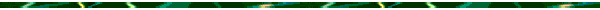 Żądanie odszkodowania (na podstawie art. 45 k.p. i art. 56 k.p.)
I PK 263/02, II PZ 3/16, I PZ 22/18

Przepis art. 231 k.p.c. miałby zastosowanie, gdyby przedmiotem sporu było żądanie przywrócenia do pracy. Jeśli pracownik poprzestaje na żądaniu odszkodowania, to wartość przedmiotu sporu i zaskarżenia równa jest kwocie żądanego odszkodowania, czyli zastosowanie ma art. 19 § 1 k.p.c.
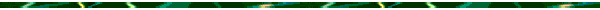 Zasądzenie odszkodowania w miejsce przywrócenia do pracy
W sprawach, w których sąd – w miejsce przywrócenia do pracy, którego domagał się powód, zasądził stosowne odszkodowanie na podstawie przepisu art. 56 § 2 k.p., a powód nadal żąda przywrócenia do pracy, wartość przedmiotu zaskarżenia oblicza się na podstawie art. 231 k.p.c. (I BP 47/07).
W sprawie, w której sąd zasądził od pracodawcy na rzecz pracownika odszkodowanie z tytułu niezgodnego z prawem rozwiązania umowy o pracę za wypowiedzeniem (art. 45 § 1 lub § 2 k.p. w związku z art. 471 k.p.), wartość przedmiotu zaskarżenia stanowi dla pozwanego pracodawcy zasądzona kwota pieniężna (art. 19 § 1 k.p.c. w związku z art. 368 § 2 k.p.c.), a nie suma wynagrodzenia za pracę za okres jednego roku (art. 231 k.p.c. w związku z art. 368 § 2 k.p.c.) - I PK 263/02
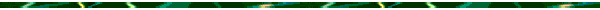 Zmiana z przywrócenia do pracy na odszkodowanie
I PZP 1/09 
Zmiana powództwa po rozpoczęciu rozprawy przed sądem pierwszej instancji polegająca na wystąpieniu przez powoda pracownika z nowym roszczeniem o zasądzenie odszkodowania na podstawie art. 45 § 1 k.p. zamiast pierwotnego roszczenia o przywrócenie do pracy (art. 193 § 3 k.p.c.), bez zezwolenia pozwanego pracodawcy i bez zrzeczenia się roszczenia, stanowi zmianę przedmiotu sporu i jego wartości.
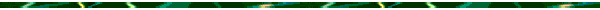 Wypowiedzenie zmieniające (I PZ 18/02)
W zależności od konkretnego przypadku podstawę prawną określenia wartości przedmiotu sporu może stanowić :
art. 19 k.p.c. (żądanie odszkodowania niezależnie od tego, czy stosunek pracy się rozwiązał, czy trwa), 
art. 22 k.p.c. (żądanie jedynie „przywrócenia” warunków wynagrodzenia, a więc wyższego świadczenia powtarzającego się, gdy można policzyć różnice w pensji - II PZ 22/07) 
art. 231 k.p.c. (żądanie przywrócenia do pracy na warunkach poprzednich po ustaniu stosunku pracy - jako sprawa o jego rozwiązanie).
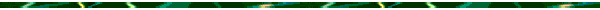 Przeniesienie na inne stanowisko + zmiana wynagrodzenia
I PZ 2/08	

Sprawa dotycząca przeniesienia na inne stanowisko pracy, które powoduje obniżenie wynagrodzenia, jest sprawą o prawo majątkowe, a podstawą prawną określenia wartości przedmiotu sporu jest art. 231 k.p.c.
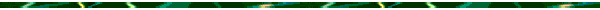 Terminy – art. 264 k.p.
21 dni – od dnia doręczenia pisma w sprawie  wypowiedzenia umowy o pracę, 
21 dni -  od dnia doręczenia zawiadomienia o rozwiązaniu umowy o pracę bez wypowiedzenia lub od dnia wygaśnięcia umowy o pracę,
21 dni od dnia doręczenia zawiadomienia o odmowie przyjęcia do pracy.
są to terminy prawa materialnego, ich przekroczenie skutkuje oddaleniem powództwa (nie zwrot lub odrzucenie pozwu)
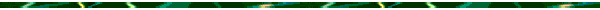 Skutki przekroczenia terminu na etapie sądu I instancji
W razie wniesienia powództwa z przekroczeniem jednego z terminów wymienionych w art. 264 k.p., sąd w pierwszej kolejności bada okoliczności przekroczenia terminu, a jeżeli uzna, iż wniosek o przywrócenie terminu jest bezzasadny, nie podejmuje żadnych czynności związanych ze sprawdzeniem zasadności roszczenia.
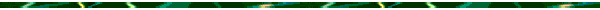 Wadliwość oceny sądu I instancji
Jeżeli sąd II instancji uzna, iż oddalenie powództwa było wynikiem błędnej oceny sądu I instancji co do przekroczenia terminu z art. 264 k.p. i braku podstaw do jego przywrócenia, wyrok zostanie uchylony i przekazany do ponownego rozpoznania przez sąd I instancji. 
	W takiej sytuacji dochodzi do nierozpoznania przez sąd istoty sprawy w rozumieniu art. 378 § 2 KPC, co jest podstawą do uchylenia orzeczenia i przekazania sprawy do ponownego rozpoznania (I PKN 845/00).
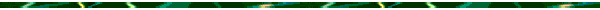 Ciąża
I PKN 330/00 - Pracownica, która początkowo nie kwestionowała wypowiedzenia jej umowy o pracę, może żądać uznania tej czynności za bezskuteczną, gdy po dokonaniu wypowiedzenia okazało się, że jest w ciąży lub gdy w okresie wypowiedzenia zaszła w ciążę. 
 Termin na złożenie pozwu należy w takiej sytuacji liczyć od daty pozyskania przez pracownicę informacji o stanie ciąży.
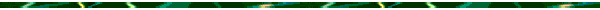 Wniesienie do niewłaściwego sądu
I PKN 167/99
termin z art. 264 § 2 KP jest zachowany także wtedy, gdy pracownik złoży w tym czasie pozew o odszkodowanie do sądu niewłaściwego rzeczowo,
czynność ta pozostaje w mocy po przekazaniu sprawy do sądu właściwego (art. 200 § 3 k.p.c.)
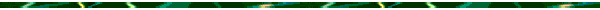 Przywrócenie terminu – art. 265 k.p. (zob. I PK 30/17)
przywrócenie terminu następuje na wniosek,
wniosek winien być wniesiony w ciągu 7 dni od dnia ustania przyczyny uchybienia terminu,
we wniosku należy uprawdopodobnić okoliczności uzasadniające przywrócenie terminu,
złożenie pozwu jest równoznaczne ze złożeniem wniosku,
przesłanka – brak winy w uchybieniu terminu (nie stosuję się przepisów k.p.c.),
nie ma potrzeby wydawania odrębnego postanowienia, czy to pozytywnego, czy to negatywnego
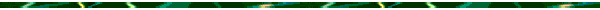 Braki wniosku
Brak wniosku o przywrócenie terminu do wniesienia powództwa w zakresie jednego z roszczeń wymienionych w art. 264 k.p. nie może być potraktowany jako brak formalny pozwu, 
Jeżeli powód nie poda w pozwie okoliczności, które uprawdopodobnią brak jego winy nie należy wzywać powoda w trybie art. 130 § 1 k.p.c. pod rygorem zwrotu pozwu.
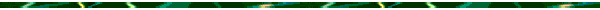 Brak winy w rozumieniu art. 264 k.p.
Brak winy pracownika należy analizować w płaszczyźnie obiektywnego miernika staranności, jakiej można wymagać od strony dbającej należycie o swoje interesy oraz jego subiektywnej oceny stanu rzeczy, przy uwzględnieniu zwłaszcza:
stopnia jego wykształcenia,
posiadanej wiedzy prawniczej 
doświadczenia życiowego, 
zob. I PRN 21/94
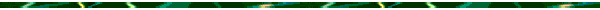 Brak winy w rozumieniu art. 264 k.p.
jeżeli pracownik nie posiada wykształcenia prawniczego i po raz pierwszy prowadzi spór  z pracodawcą, to przekroczenie terminu może być uzasadnione nawet mniej znaczącymi okolicznościami,
w razie dłuższego okresu opóźnienia okoliczności te powinny być bardziej ważkie i trwać przez cały okres opóźnienia (I PKN 903/00, III PK 90/16), 
odmowa przyjęcia oświadczenia pracodawcy o rozwiązaniu umowy o pracę (I PKN 491/98, I PKN 55/99).
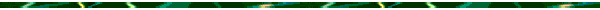 Przywrócenie terminu na podstawie art. 265 k.p. (przykłady)
brak pouczenia o prawie odwołania się od wypowiedzenia oraz o terminie dokonania tej czynności,
choroba pracownika, ale trzeba badać czy uniemożliwiała ona podejmowanie działania (II PK 204/09, II PK 277/05)
wprowadzenie pracownika przez pracodawcę w błąd co do rzeczywistej przyczyny wypowiedzenia,
prowadzenie przez kierownictwo rozmów z pracownikiem co do ewentualnego dalszego zatrudnienia chyba, że pracodawca wprost stwierdza, iż nie cofnie wypowiedzenia,
błędne pouczenie w PIP,
nieznaczne przekroczenie terminu, ale nie jako przesłanka samodzielna
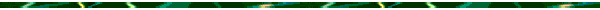 Właściwość i skład sądu w sprawach pracowniczych
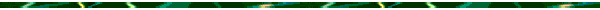 Właściwość miejscowa sądu pracy – art. 461 § 1 k.p.c.
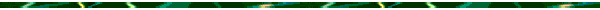 Właściwość miejscowa przemienna - art. 461 § 1 k.p.c.
SN - „szczególny przypadek właściwości wyłącznej”
Powództwo w sprawie z zakresu prawa pracy można wytoczyć bądź przed sąd ogólnie właściwy dla pozwanego, bądź przed sąd, w którego obszarze właściwości praca jest, była lub miała być wykonywana.
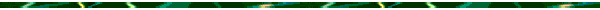 Uzasadnienie właściwości sądu – art. 187 § 1 pkt 2 k.p.c.
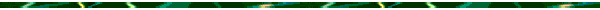 Niedopuszczalność umowy prorogacyjnej
II PZP 1/13, I PK 285/13
Pomiędzy stronami stosunku pracy nie jest możliwe zawarcie umowy prorogacyjnej, o której mowa w art. 46 § 1 k.p.c.
(względy ochronne oraz wniosek z art. 461 § 3 k.p.c. - Sąd właściwy może na zgodny wniosek stron przekazać sprawę do rozpoznania innemu sądowi równorzędnemu, rozpoznającemu sprawy z zakresu prawa pracy lub ubezpieczeń społecznych, jeżeli przemawiają za tym względy celowości.)
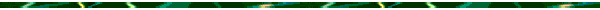 Przekazanie do innego sądu – art. 461 § 3 k.p.c.
Sąd właściwy może:
na zgodny wniosek stron 
przekazać sprawę do rozpoznania innemu sądowi równorzędnemu, rozpoznającemu sprawy z zakresu prawa pracy lub ubezpieczeń społecznych, 
jeżeli przemawiają za tym względy celowości. 
Postanowienie w tym przedmiocie może zapaść na posiedzeniu niejawnym. Sąd, któremu sprawa została przekazana, jest związany postanowieniem sądu przekazującego.
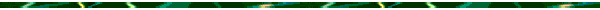 Pouczenie w zakresie właściwości miejscowej sądu pracy
art. 30 § 5 k.p.
W oświadczeniu pracodawcy o wypowiedzeniu umowy o pracę lub jej rozwiązaniu bez wypowiedzenia powinno być zawarte pouczenie o przysługującym pracownikowi prawie odwołania do sądu pracy.

art.  15 §  1 k.p.c. - Sąd właściwy w chwili wniesienia pozwu pozostaje właściwy aż do ukończenia postępowania, choćby podstawy właściwości zmieniły się w toku sprawy.
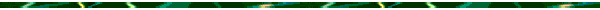 Właściwość sądów pracy
art. 16 § 1 k.p.c. - sądy rejonowe rozpoznają wszystkie sprawy z wyjątkiem spraw, dla których zastrzeżona jest właściwość sądów okręgowych.
Art. 17 Do właściwości sądów okręgowych należą sprawy:
1)	o prawa niemajątkowe i łącznie z nimi dochodzone roszczenia majątkowe,
4)	o prawa majątkowe, w których wartość przedmiotu sporu przewyższa siedemdziesiąt pięć tysięcy złotych (od lipca 2023 r. 100 tys. zł)
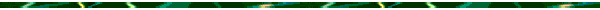 Sprawy o prawa niemajątkowe w SO
głównie sprawy o złożenie oświadczenia określonej treści (np. przeprosin), wnoszone na podstawie art. 24 k.c. w zw. z art. 300 k.p. z tytułu ochrony dóbr osobistych lub mobbingu,
także w sprawach o roszczenia majątkowe, które są wnoszone łącznie z roszczeniami niemajątkowymi.
jeżeli przedmiotem powództwa są wyłącznie roszczenia majątkowe z tytułu naruszenia dóbr osobistych lub mobbingu (np. roszczenie o zasądzenie zadośćuczynienia pieniężnego za doznaną krzywdę), to właściwość rzeczową określa się według wartości przedmiotu sporu
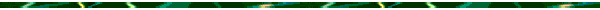 Właściwość rzeczowa sądu rejonowego (bez względu na wartość przedmiotu sporu) - art. 461 § 11 k.p.c.
sprawy o uznanie bezskuteczności wypowiedzenia stosunku pracy, 
sprawy o przywrócenie do pracy, 
sprawy o przywrócenie poprzednich warunków pracy lub płacy 
     oraz łącznie z nimi dochodzone roszczenia 

sprawy o odszkodowanie w przypadku nieuzasadnionego lub naruszającego przepisy wypowiedzenia oraz rozwiązania stosunku pracy
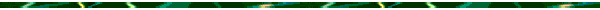 roszczenia dochodzone „łącznie”
sąd pracy rozpoznaje również roszczenia dochodzone „łącznie” z wyżej wskazanymi „bez względu na wartość przedmiotu sporu”, czyli bez względu na wysokość tych roszczeń, jeżeli mają one charakter majątkowy,
chodzi tu o każde roszczenie z zakresu prawa pracy, bez względu na to, czy pozostaje ono w bezpośrednim związku z jednym z powyższych roszczeń (np. roszczenie o wypłatę zaległego wynagrodzenia)
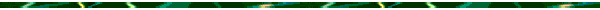 Właściwość funkcjonalna
Sąd rejonowy jest sądem I instancji, za wyjątkiem spraw przekazanych do rozpoznania sądowi okręgowemu jako sądowi I instancji,
Sądem II instancji dla sądu rejonowego jest sąd okręgowy,
Sąd apelacyjny jest wyłącznie sądem II instancji dla sądu okręgowego
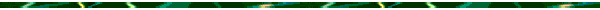 Zasada: skład jednoosobowywyjątek: skład ławniczy
art. 47 § 2. W pierwszej instancji sąd w składzie jednego sędziego jako przewodniczącego i dwóch ławników rozpoznaje sprawy:
1) z zakresu prawa pracy o:
a) ustalenie istnienia, nawiązanie lub wygaśnięcie stosunku pracy, o uznanie bezskuteczności wypowiedzenia stosunku pracy, o przywrócenie do pracy i przywrócenie poprzednich warunków pracy lub płacy oraz łącznie z nimi dochodzone roszczenia i o odszkodowanie w przypadku nieuzasadnionego lub naruszającego przepisy wypowiedzenia oraz rozwiązania stosunku pracy,
b) naruszenia zasady równego traktowania w zatrudnieniu i o roszczenia z tym związane,
c) odszkodowanie lub zadośćuczynienie w wyniku stosowania mobbingu;
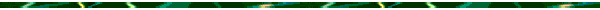 Nie ma składów lepszych i gorszych
III CZP 119/68 - brak podstaw do wartościowania składów orzekających
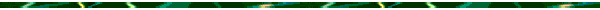 Rozpoznanie kilku roszczeń z zakresu prawa pracy w jednym postępowaniu (jeden pozew a nie kilka – brak możliwości połączenia na podstawie art. 219 k.p.c.)
I PZP 8/08, II PZP 14/08, I PZ 6/18
 W sprawie z zakresu prawa pracy w pierwszej instancji sąd w składzie jednego sędziego jako przewodniczącego i dwóch ławników (art. 47 § 2 pkt 1 lit. a k.p.c.) może rozpoznać kilka roszczeń łącznie dochodzonych przez powoda w jednym postępowaniu (art. 191 i 193 § 1 k.p.c.), jeżeli wśród nich znajduje się choćby jedno, którego rozpoznanie powinno nastąpić w takim składzie.
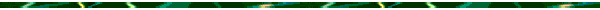 Skład sądu uchwała składu 7 Sędziów SN, III PZP 5/19
​Sprawę o odszkodowanie w przypadku nieuzasadnionego lub naruszającego przepisy wypowiedzenia oraz rozwiązania stosunku pracy dochodzone przez pracownika od pracodawcy na podstawie art. 415 k.c. w związku z art. 300 k.p. rozpoznaje sąd w składzie jednego sędziego jako przewodniczącego i dwóch ławników (art. 47 § 2 pkt 1 lit. a k.p.c.).
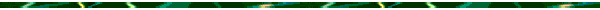 art. 193§ 21 k.p.c. – zmiana powództwa tylko na piśmie
Z wyjątkiem spraw o roszczenia alimentacyjne zmiana powództwa może być dokonana jedynie w piśmie procesowym. Przepis art. 187 stosuje się odpowiednio.
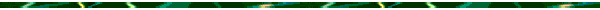 Zgłoszenie ustne – art. 466 k.p.c.
Pracownik lub ubezpieczony działający bez adwokata lub radcy prawnego może zgłosić w sądzie właściwym ustnie do protokołu powództwo oraz treść środków odwoławczych i innych pism procesowych

II PK 288/15 - Pracownik działający bez adwokata lub radcy prawnego może zgłosić w sądzie I instancji ustnie do protokołu zmianę żądania.
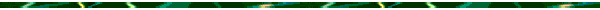 Wyłączenie
art. 466 k.p.c. nie ma zastosowania do pracownika będącego radcą prawnym (I PKN 579/99).
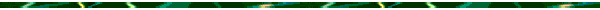 Organizacja postępowania
art.  2051 k.p.c.  
§  1. Przewodniczący zarządza doręczenie pozwu pozwanemu i wzywa go do złożenia odpowiedzi na pozew w wyznaczonym terminie nie krótszym niż dwa tygodnie. O zarządzeniu doręczenia pozwu zawiadamia się powoda.
§  2. Przewodniczący zarządza zwrot odpowiedzi na pozew złożonej z uchybieniem terminu.
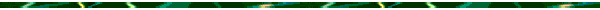 art.  2053 k.p.c. - Zarządzenie wymiany przez strony pism przygotowawczych
§ 1. W uzasadnionych przypadkach, w szczególności w sprawach zawiłych lub obrachunkowych, przewodniczący może zarządzić wymianę przez strony pism przygotowawczych, oznaczając porządek składania pism, terminy, w których pisma należy złożyć, i okoliczności, które mają być wyjaśnione.
§  5. Przewodniczący zarządza zwrot pisma przygotowawczego złożonego z uchybieniem terminu albo bez zarządzenia.
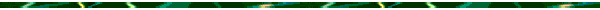 art.  20512 §  2 k.p.c. - przytaczanie twierdzeń i dowodów
Jeżeli nie zarządzono przeprowadzenia posiedzenia przygotowawczego, strona może przytaczać twierdzenia i dowody na uzasadnienie swoich wniosków lub dla odparcia wniosków i twierdzeń strony przeciwnej aż do zamknięcia rozprawy, z zastrzeżeniem niekorzystnych skutków, które według przepisów kodeksu mogą dla niej wyniknąć z działania na zwłokę lub niezastosowania się do zarządzeń przewodniczącego i postanowień sądu.
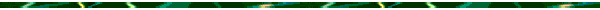 Prekluzja dowodowa - art.  2053 § 2 k.p.c.
Przewodniczący może zobowiązać stronę, by w piśmie przygotowawczym podała wszystkie twierdzenia i dowody istotne dla rozstrzygnięcia sprawy pod rygorem utraty prawa do ich powoływania w toku dalszego postępowania. 
W takim przypadku twierdzenia i dowody zgłoszone z naruszeniem tego obowiązku podlegają pominięciu, chyba że strona uprawdopodobni, iż ich powołanie w piśmie przygotowawczym nie było możliwe albo że potrzeba ich powołania wynikła później.
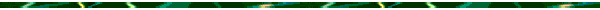 Wskazanie podstaw prawnych żądań i wniosków - art.  2053 §  4. k.p.c.
Stronę zastępowaną przez adwokata, radcę prawnego, rzecznika patentowego lub Prokuratorię Generalną Rzeczypospolitej Polskiej przewodniczący może zobowiązać do wskazania w piśmie przygotowawczym także podstaw prawnych jej żądań i wniosków, w miarę potrzeby ograniczając zakres tego wskazania.
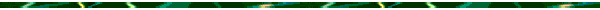 Da mihi factum, dabo tibi ius
Zgodnie z art. 187 § 1 pkt 2 k.p.c. powód ma obowiązek wskazania tylko okoliczności faktycznych uzasadniających żądanie pozwu i nie musi przytaczać jego podstawy prawnej, to jednakże podanie tej podstawy przez profesjonalnego pełnomocnika ukierunkowuje całe postępowanie w sprawie. 
To ukierunkowanie nie może jednak oznaczać formalnego związania sądu wskazaną podstawą żądania (III CKN 182/01)
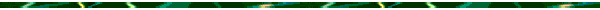 Treść wniosków dowodowych - art.  2351 k.p.c.
We wniosku o przeprowadzenie dowodu strona jest obowiązana oznaczyć dowód w sposób umożliwiający przeprowadzenie go oraz wyszczególnić fakty, które mają zostać wykazane tym dowodem.
Błędna teza – „na treść dokumentu”, „w celu wykazania nieważności umowy”, „na fakty dotyczące niezasadności rozwiązania umowy o pracę”, „na fakt nagannej jakości pracy powódki (powinno być „jakości pracy powódki”)
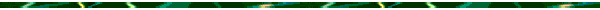 Brak ograniczeń dowodowych
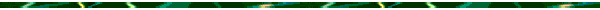 wyłączenie stosowania ograniczeń dowodowych - art.  473 §  1 k.p.c.
W sprawach przewidzianych w niniejszym dziale nie stosuje się przepisów ograniczających dopuszczalność dowodu ze świadków i z przesłuchania stron.
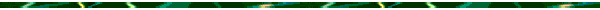 Nie stosuje się:
art.  246 k.p.c. - ograniczenie dowodów ze świadków i z przesłuchania stron,
art.  247 k.p.c. - dowód przeciwko osnowie lub ponad osnowę dokumentu,
art.  302 § 1 k.p.c. 
Gdy z przyczyn natury faktycznej lub prawnej przesłuchać można co do okoliczności spornych jedną tylko stronę, sąd oceni, czy mimo to należy przesłuchać tę stronę, czy też dowód ten pominąć w zupełności. Sąd postąpi tak samo, gdy druga strona lub niektórzy ze współuczestników nie stawili się na przesłuchanie stron lub odmówili zeznań. – można przesłuchać jedną stroną
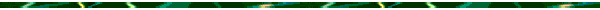 Ciężar dowodu w sprawach z zakresu prawa pracy
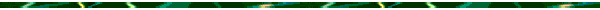 Ogólna reguła z kodeksu cywilnego
art. 6 k.c. w związku z art. 300 k.p. 
Ciężar udowodnienia faktu spoczywa na osobie, która z faktu tego wywodzi skutki prawne.

art. 300 k.p.
W sprawach nieunormowanych przepisami prawa pracy do stosunku pracy stosuje się odpowiednio przepisy Kodeksu cywilnego, jeżeli nie są one sprzeczne z zasadami prawa pracy.
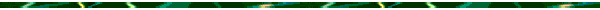 Ujęcie dynamiczne
a) faktów tworzących prawo powinien w zasadzie dowieść powód; dowodzi on również fakty uzasadniające jego odpowiedź na zarzuty pozwanego; pozwany dowodzi fakty uzasadniające jego zarzuty przeciwko roszczeniu powoda;
b) faktów tamujących oraz niweczących powinien dowieść przeciwnik tej strony, która występuje z roszczeniem, czyli z zasady pozwany.
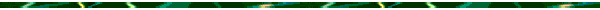 Ciężar dowodu w sprawach dot. rozwiązania umowy o pracę przez pracodawcę
w sprawach dotyczących rozwiązania stosunku pracy ciężar udowodnienia istnienia uzasadnionej jego przyczyny spoczywa na pracodawcy, mimo że to pracownik (powód) z nieistnienia tej przyczyny wywodzi skutki prawne (zob. I PRN 17/77, I PKN 68/96, II PK 76/17).
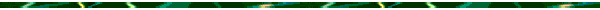 Konsekwencje rozkładu ciężaru dowodu
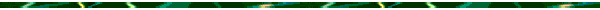 Dowodzenie w przypadku likwidacji stanowiska pracy
W przypadku konieczności selekcji pracowników do zwolnienia wyróżnia się dwa etapy oceny działań pracodawcy:
zaistnienie przyczyny niedotyczącej pracownika (likwidacja stanowiska) – przyczyna I stopnia,
dokonanie doboru do zwolnienia (przyczyna II stopnia). 
w zakresie obu przyczyn ciężar dowodu spoczywa na pracodawcy (obecnie przyczynę II stopnia należy ujawnić w wypowiedzeniu – np. I PK 172/2012)
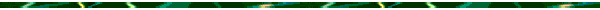 motywacja postępowania pracodawcy
roszczenia pracownika są trafne, jeśli wprawdzie doszło do likwidacji stanowiska, jednak zatrudniający, wypowiadając umowę o pracę, kierował się innymi przyczynami (odwet - I PK 182/13), zastrzeżenia do pracy - II PK 123/17, niemożliwość rozwiązania umowy z uwagi na przysługującą pracownikowi ochronę - I PRN 62/95, I PK 183/14,
pozorność nie dotyczy wówczas likwidacji stanowiska pracy, ale przyczynowości mającej uzasadniać wypowiedzenie umowy o pracę, którą deklaruje pracodawca (II PK 265/06)
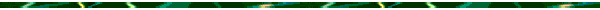 Ciężar dowodu w sprawach dot. rozwiązania umowy o pracę na podstawie art. 55 § 1 (1) k.p.  - np. II PK 143/18
W procesie o odszkodowanie z art. 55 § 11 k.p. pracownik ma obowiązek skonkretyzować okoliczności faktyczne, które uznaje za przejaw ciężkiego naruszenia podstawowych obowiązków pracodawcy. 
Dopiero wtedy pracodawcę obciąża dowód (art. 6 k.c.), że okoliczności te albo w ogóle nie miały miejsca, albo wprawdzie miały miejsce, lecz nie wypełniają znamion naruszenia podstawowych obowiązków pracodawcy wobec pracownika, albo też, że naruszenie to nie ma charakteru ciężkiego.
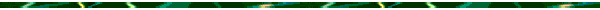 Ciężar dowodu w sprawach dot. rozwiązania umowy o pracę na podstawie art. 61 (1) k.p.  - np. II PK 49/17
W procesie o odszkodowanie przewidziane w art. 61(1) k.p. nie jest możliwe obarczenie pracodawcy prima facie niewykonalnym obowiązkiem udowodnienia faktów negatywnych (niedopuszczenia się ciężkiego naruszenia podstawowych obowiązków pracodawcy wobec pracownika), jeśli pracownik nie skonkretyzuje okoliczności faktycznych, które uznaje za przejaw ciężkiego naruszenia podstawowych obowiązków pracodawcy. Dopiero wtedy pracodawcę obciąża dowód, że okoliczności te albo w ogóle nie miały miejsca, albo wprawdzie miały miejsce, lecz nie wypełniają znamion naruszenia podstawowych obowiązków pracodawcy wobec pracownika, albo też że naruszenie to nie ma charakteru ciężkiego.
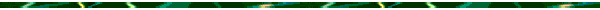 Dowodzenie faktów w ujęciu temporalnym
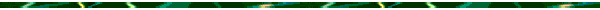 Ciężar dowodu w sprawach dot. dyskryminacji
art.  183b §  1 k.p.  

Za naruszenie zasady równego traktowania w zatrudnieniu, z zastrzeżeniem § 2-4, uważa się różnicowanie przez pracodawcę sytuacji pracownika z jednej lub kilku przyczyn określonych w art. 183a § 1, którego skutkiem jest w szczególności:
1) odmowa nawiązania lub rozwiązanie stosunku pracy,
2) niekorzystne ukształtowanie wynagrodzenia za pracę lub innych warunków zatrudnienia albo pominięcie przy awansowaniu lub przyznawaniu innych świadczeń związanych z pracą,
3) pominięcie przy typowaniu do udziału w szkoleniach podnoszących kwalifikacje zawodowe
- chyba że pracodawca udowodni, że kierował się obiektywnymi powodami.
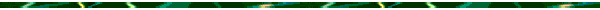 Ciężar dowodu w sprawach dot. dyskryminacji
w sprawach dotyczących dyskryminacji określa go art. 183b§1 k.p.,
nie ma tu zastosowania reguła z art. 6 k.c.,
pracownik nie musi udowadniać dyskryminacji, a jedynie nierówne traktowanie,
pracodawca zaś musi udowodnić, że nie dyskryminuje pracownika (kieruje się obiektywnymi przyczynami)
zgodnie z II PK 180/06, II PK 169/10, II PK 239/18, II PSKP 28/21 pracownik winien wskazać przyczyny dyskryminacji
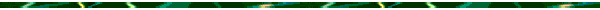 Definicja mobbingu - art. 943 § 2 k.p.
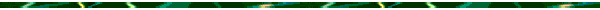 przesłanki mobbingu muszą wystąpić łącznie

 na pracowniku spoczywa ciężar dowodu – art. 6 k.c. w związku z art. 300 k.p.
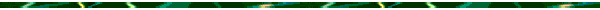 Ciężar dowodu w sprawach dot. odpowiedzialności materialnej
odpowiedzialność na zasadach ogólnych – art. 114 i nast. k.p. (szkody powstałe nieumyślnie – art. 114-121 k.p. i umyślnie – art. 122 k.p.),
odpowiedzialność za mienie powierzone – art. 124 i nast. k.p. (odpowiedzialność zwykła – art. 124 k.p., odpowiedzialność wspólna – art. 125 k.p.)
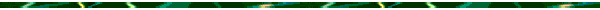 odpowiedzialność na zasadach ogólnych
Art.  116 k.p. 
Pracodawca jest obowiązany wykazać okoliczności uzasadniające odpowiedzialność pracownika oraz wysokość powstałej szkody.
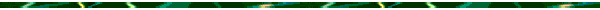 odpowiedzialność za mienie powierzone – art. 124 k.p.
§  1. Pracownik, któremu powierzono z obowiązkiem zwrotu albo do wyliczenia się:
1)  pieniądze, papiery wartościowe lub kosztowności,
narzędzia i instrumenty lub podobne przedmioty, a także środki ochrony indywidualnej oraz odzież i obuwie robocze,
odpowiada w pełnej wysokości za szkodę powstałą w tym mieniu.
§  2. Pracownik odpowiada w pełnej wysokości również za szkodę w mieniu innym niż wymienione w § 1, powierzonym mu z obowiązkiem zwrotu albo do wyliczenia się.
§  3. Od odpowiedzialności określonej w § 1 i 2 pracownik może się uwolnić, jeżeli wykaże, że szkoda powstała z przyczyn od niego niezależnych, a w szczególności wskutek niezapewnienia przez pracodawcę warunków umożliwiających zabezpieczenie powierzonego mienia.
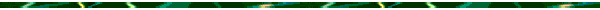 odpowiedzialność za mienie powierzone – art. 124 k.p. / przykłady
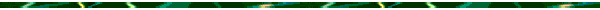 Ciężar dowodu w sprawach o zapłatę wynagrodzenia za pracę w godzinach nadliczbowych
W sprawie z powództwa pracownika o wynagrodzenie za pracę w godzinach nadliczbowych obowiązuje ogólna reguła, że powód powinien udowodnić swoje twierdzenia uzasadniające żądanie (art. 3 k.p.c. i art. 232 k.p.c. oraz art. 6 k.c.), z tą jedynie modyfikacją, że niewywiązanie się przez pracodawcę z obowiązku prowadzenia ewidencji czasu pracy implikuje dla niego niekorzystne skutki, gdy pracownik udowodni swe twierdzenia przy pomocy innych środków dowodowych niż dokumentacja dotycząca czasu pracy (osobowe środki dowodowe, domniemania faktyczne), np. II PK 231/11 i szereg dalszych
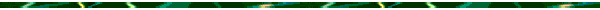 Ciężar dowodu w sprawach o odprawę z ustawy o zwolnieniach grupowych
III PK 81/15, II PK 112/18
w sprawie o prawo pracownika do odprawy z art. 8 ust. 1 w związku z art. 10 ust. 1 ustawy z dnia 13 marca 2003 r. na pracodawcy spoczywa ciężar dowodu, że pracownika dotyczą nieujawnione przyczyny odwołania ze stanowiska, gdy pracodawca twierdzi, że do odwołania doszło bez żadnej przyczyny lub wyłącznie z przyczyn dotyczących pracownika.
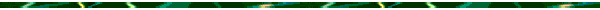 art. 4772 § 1 k.p.c. - rygor natychmiastowej wykonalności
Zasądzając należność pracownika w sprawach z zakresu prawa pracy, sąd z urzędu nada wyrokowi przy jego wydaniu rygor natychmiastowej wykonalności w części nieprzekraczającej pełnego jednomiesięcznego wynagrodzenia pracownika. Przepis art. 334 § 4 i art. 335 § 1 zdanie drugie stosuje się odpowiednio; nie stosuje się przepisu art. 335 § 2.
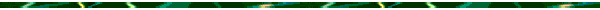 Obowiązek dalszego zatrudniania pracownika przywróconego do pracy do czasu prawomocnego zakończenia -art. 4772 § 2 k.p.c. (od 7 listopada 2019 r.)
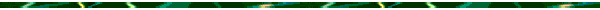 Treść przepisu art. 4772  § 2 k.p.c.
Uznając wypowiedzenie umowy o pracę za bezskuteczne albo przywracając pracownika do pracy, sąd na wniosek pracownika może w wyroku nałożyć na pracodawcę obowiązek dalszego zatrudnienia pracownika do czasu prawomocnego zakończenia postępowania.
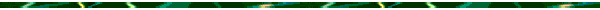 Rodzaje spraw – rozszerzenie katalogu
Generalnie przepis dotyczy spraw, w przypadku których wchodzi w grę roszczenie o uznanie wypowiedzenia umowy o pracę lub o przywrócenie do pracy: 
odwołanie od wypowiedzenia umowy o pracę,
sprawy dotyczące rozwiązania umowy o pracę bez wypowiedzenia

Uprzednio – tylko uznanie wypowiedzenia za bezskuteczne.
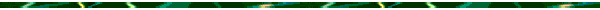 Działanie tylko na wniosek
Przepis stosuje się tylko w sprawach, w których pracownik jest stroną powodową i w których pracownik złoży stosowny wniosek.
Sąd nie może nałożyć obowiązku dalszego zatrudnienia z urzędu.
W razie złożenia wniosku i braku rozstrzygnięcia możliwe jest złożenie wniosku o uzupełnienie wyroku – art. 350 k.p.c.,
Wniosek może być złożony już w pozwie albo w toku postepowania – aż do zamknięcia rozprawy.
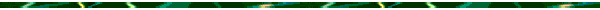 Związanie sądu wnioskiem: „może”
przepis nie precyzuje okoliczności, które sąd powinien wziąć pod uwagę przy podejmowaniu decyzji o skorzystaniu z tej możliwości,
może i powinien uwzględniać wszystkie faktyczne i prawne okoliczności sprawy,
regułą powinno być nałożenie na pracodawcę obowiązku dalszego zatrudnienia pracownika, chyba że sprzeciwiają się temu szczególne okoliczności indywidulanego przypadku
muszą to być inne okoliczności, niż te z art. 45 § 2 k.p.
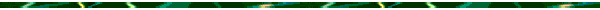 Wykonanie wyroku
uzasadnione jest odpowiednie stosowanie art. 48 k.p. (termin 7 dni biegnie od następnego dnia po wydaniu wyroku – zob. II PK 368/15)
sytuacja uregulowana w tym przepisie ma charakter analogiczny,
rozwiązanie z art. 48 k.p. będzie wpływać porządkująco na stosunek pracy,
zgłoszenie gotowości do pracy skutkuje reaktywacją stosunku pracy na warunkach dotychczasowej umowy o pracę - I BP 12/08
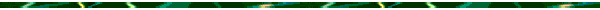 Moment prawomocności wyroku
Czy konieczne jest zgłoszenie gotowości do pracy w trybie art. 48 k.p., skoro pracownik już pozostaje w zatrudnieniu?
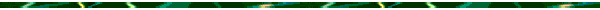 Przedwczesność powództwa o sprostowanie świadectwa pracy
§ 7 ust. 4 rozporządzenia Ministra Rodziny, Pracy i Polityki Społecznej z dnia 30 grudnia 2016 r. w sprawie świadectwa pracy (Dz. U. z 2018 r., poz. 1289 ze zm.)
Jeżeli orzeczenie, o którym mowa w ust. 3 (przywrócenie do pracy lub odszkodowanie) , zostało wydane w związku z rozwiązaniem przez pracodawcę umowy o pracę bez wypowiedzenia z winy pracownika, z naruszeniem przepisów o rozwiązywaniu w tym trybie umów o pracę, pracodawca wydaje pracownikowi 7 dni od dnia uprawomocnienia się orzeczenia sądu w tej sprawie nowe świadectwo pracy zawierające informację o rozwiązaniu umowy o pracę za wypowiedzeniem dokonanym przez pracodawcę.
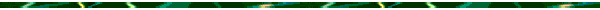 Tylko wniesienie powództwa z art. 45 lub art. 56 k.p.
I PZP 4/09 
Pracownik nie może skutecznie dochodzić sprostowania świadectwa pracy w części dotyczącej stwierdzenia, że stosunek pracy został rozwiązany przez pracodawcę bez wypowiedzenia z winy pracownika, kwestionując zgodność z prawem tego rozwiązania, bez wystąpienia z powództwem o roszczenia z tytułu niezgodnego z prawem rozwiązania stosunku pracy na podstawie art. 56 k.p.
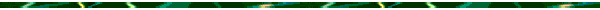 Uwagi dotyczące treści ugody sądowej w sprawach z zakresu prawa pracy
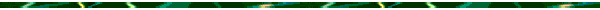 Sposób sformułowania ugody
ugoda powinna być kompletna, zawierać precyzyjne zapisy, pozbawiona błędów i nie powinna nastręczać kłopotów przy jej wykonaniu - III PZP 25/72
ugoda powinna być sformułowana w taki sposób, aby mogła po nadaniu jej klauzuli wykonalności stanowić tytuł wykonawczy (art. 777 § 1 pkt 1 k.p.c.)
powinna określać rodzaj oraz wysokość spełnianego świadczenia, jego termin, wskazanie, kto i na czyją rzecz ma je spełnić
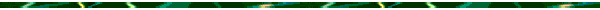 Oznaczenie stron
Nieodzownym elementem ugody sądowej, podobnie jak i tytułu egzekucyjnego w postaci wyroku (art. 325 k.p.c.), jest oznaczenie stron. W przypadku ugody wymóg ten rysuje się z tym większą ostrożnością jeżeli zważyć, że nie może być ona poddana wykładni, ani też ulec sprostowaniu.
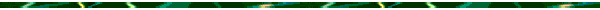 Zakres ugody (ważne w kontekście res transactae)
ugoda powinna nawiązywać do przedmiotu sporu sprawy, w której jest zawierana („na całkowite zaspokojenie roszczeń dochodzonych w niniejszym procesie”)
powinna określać, czy jej zawarcie wyczerpuje wszystkie roszczenia stron w danej sprawy, czy tylko część
jeżeli została zawarta ugoda, a z jej treści nie wynika, iż objęto nią jedynie część łączącego strony stosunku prawnego (np. tylko niektóre z roszczeń), należy przyjąć, iż strony uregulowały wszystkie jego elementy (II CSK 98/09, II CSK 375/17, II CSK 538/17 – dot. ugód sądowych i pozasądowych)
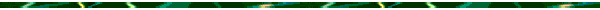 „Niniejsza ugoda wyczerpuje wszelkie roszczenia stron związane ze stosunkiem pracy” – zapis bardzo wątpliwy
wprowadzenie takiego zapisu do ugody budzi wątpliwości z uwagi na szeroki zakres roszczeń, które mogą wynikać ze stosunku pracy (także tych, co do których ugoda jest niedopuszczalna)
w ten sposób ugoda dotyczy nie tylko roszczeń będących przedmiotem sprawy, ale wszelkich roszczeń, które mogą wyniknąć z danego stosunku pracy – w istocie zwolnienie z długu przyszłego z art. 508 k.c.
zwolnienie z długu przyszłego wymaga dostatecznego sprecyzowania obowiązku świadczenia, od którego dłużnik ma być zwolniony; przewidywania dotyczące możliwości powstania długu powinny być oparte na określonej, dostatecznie ukształtowanej sytuacji prawnej - I CSK 125/08, I PK 171/12
w zakresie roszczeń nieskonkretyzowanych nie może zostać osiągnięty ujęty w art. 917 k.c. cel ugody - nie ma stanu niepewności co do roszczeń, ani sporu, nawet o charakterze potencjalnym, a także nie jest możliwe przeprowadzenie oceny ważności i dopuszczalności ugody
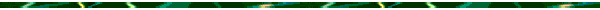 „zrzeczenie się wszelkich roszczeń finansowych w stosunku do pozwanego”
I PKN 503/99 
Ocena, czy zawarte w treści ugody sądowej oświadczenie pracownika dotyczące „zrzeczenia się wszelkich roszczeń finansowych” w stosunku do pracodawcy, narusza bezwzględnie obowiązujący przepis art. 84 k.p., a w związku z tym, czy cała ugoda sądowa (lub tylko jej część - zgodnie z art. 58 § 3 k.c.) jest dotknięta nieważnością, musi być poprzedzona ustaleniem rzeczywistej treści ugody
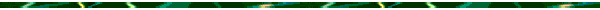 Wyjaśnienie treści ugody – tylko w trybie art. 65 k.c. (np. I PK 120/13)
Treść ugody musi być jasna – nie jest dopuszczalne późniejsze rozstrzyganie wątpliwości co do oświadczeń stron w drodze postanowienia sądu, tak jak usuwane są wątpliwości co do treści wyroku (wykładnia wyroku - art. 352 k.p.c.)
Nie jest dopuszczalny wniosek o uzupełnienie ugody - III CRN 415/72 i jej sprostowanie.
Ugoda, jak każda umowa, podlega wykładni przy zastosowaniu reguł określonych w art. 65 § 2 k.c.
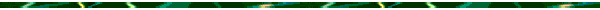 Elementy dodatkowe
warunek lub termin, 
kara umowna,
umowne prawo odstąpienia, 
w przypadku rat – „cała dotychczas niezapłacona kwota staje się wymagalna” (warunek rozwiązujący co do części postanowień ugody)
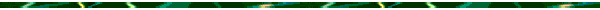 Szczegółowe wskazania co do treści ugody
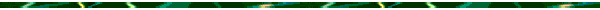 Sprecyzowanie „netto” czy „brutto”
sąd pracy, zasądzając wynagrodzenie za pracę, nie odlicza od niego zaliczki na podatek dochodowy oraz składek na ubezpieczenie społeczne – III ZP 13/01, 
w wyrokach wydawanych przez sąd pracy nie jest konieczne zastrzeganie, że określona należność ma wartość „brutto” lub „netto” (przyjmuje się, że sąd pracy zasądza kwoty bez odliczeń),
ustalenie wynagrodzenia w kwocie netto nie narusza zasad polskiego prawa pracy, a w szczególności art. 18 § 2 k.p. i art. 87 k.p. - III PK 139/15
w ugodzie należy określić „netto” czy „brutto”, inaczej komornik przyjmie „brutto”
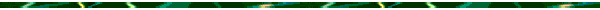 Określenie tytułu świadczenia pracowniczego
§  182 rozporządzenie Ministra Sprawiedliwości z dnia 18 czerwca 2019 r. - Regulamin urzędowania sądów powszechnych (Dz. U. poz. 1141).

Jeżeli w orzeczeniu zasądzono należność, której ze względu na jej rodzaj przysługuje pierwszeństwo egzekucji, sąd wymienia w sentencji orzeczenia także rodzaj należności.
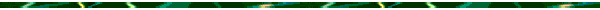 Zapisy dotyczące wydania nowego świadectwa pracy wskutek ugody
§ 7 ust. 4a rozporządzenia Ministra Rodziny, Pracy i Polityki Społecznej z dnia 30 grudnia 2016 r. w sprawie świadectwa pracy (t.j. Dz. U. z 2018 r. poz. 1289 ze zm.)
W razie zawarcia ugody skutkującej koniecznością wydania pracownikowi nowego świadectwa pracy pracodawca wydaje pracownikowi nowe świadectwo pracy w ciągu 7 dni od dnia zawarcia lub zatwierdzenia ugody przez sąd.

Nie jest to termin ustawowy, więc wydaje się, że możliwa jest modyfikacja na mocy ugody. 
Bardzo często przyjmuje się 7 dni, lecz od dnia prawomocności postanowienia umarzającego postępowanie, w którym zawarto ugodę sądową.
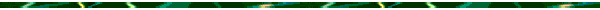 Dopuszczalność i ważność ugody sądowej
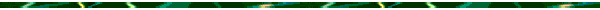 Dwojaka natura ugody sądowej – I PKN 451/00
Zawarcie ugody w toku postępowania przed sądem jest aktem prawnym, na który składają się dwa elementy: materialnoprawny i procesowy. 
Oświadczenia materialnoprawne i procesowe stron zawarte w ugodzie sądowej ocenia się według przepisów tej gałęzi prawa, do której oświadczenie należy.
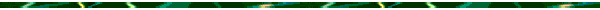 Przesłanki ważności i dopuszczalności ugody
Do czasu prawomocnego zakończenie postępowania w sprawie możliwe jest rozważanie skutków procesowych zawarcia ugody, w tym zwłaszcza umorzenia postępowania, ale także poddanie badaniu jej skutków materialnoprawnych. 
Ocena ważności i dopuszczalności ugody sądowej w sprawach z zakresu pracy powinna być dokonywana w świetle przesłanek przewidzianych w art. 203 § 4 k.p.c. (w związku z art. 223 § 2 k.p.c.) i art. 469 k.p.c.:
czy czynność ta jest zgodna z prawem,
czy jest zgodna z zasadami współżycia społecznego,
czy nie zmierza do obejścia prawa oraz
czy nie narusza słusznego interesu pracownika.
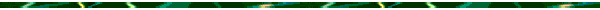 Interes stron
I CKN 1087/97
Stosownie do postanowień art. 223 k.p.c. w związku z art. 203 § 4 k.p.c. zgodność ugody sądowej z interesem stron pozostaje poza kontrolą sądu, przed którym ugodę taką zawarto.
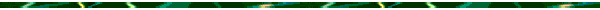 Niedopuszczalność ugody
I CKN 1087/97

W razie uznania ugody za niedopuszczalną, sąd wydaje postanowienie, na które stronom nie służy zażalenie.
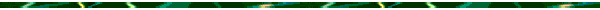 Skutki zawarcia ugody z naruszeniem art. 203 § 4 k.p.c. i art. 469 k.p.c.
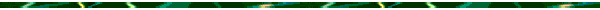 Słuszny interes pracownika
Słuszny interes pracownika stanowi samodzielne kryterium oceny dopuszczalności zawarcia ugody sądowej - I PKN 172/01
Kontrola zawieranej ugody powinna obejmować nie tylko samą treść zamierzanego porozumienia, ale także całość stosunku prawnego, który ma być uregulowany między stronami - pkt IV uchw. III PZP 43/69
Ocena sądu, czy treść ugody nie narusza słusznego interesu pracownika powinna być dokonywana w płaszczyźnie obiektywnej w konfrontacji z oceną zasadności roszczeń pracownika wynikających z przytoczonych przez niego okoliczności faktycznych -  I PK 51/10, I PKN 313/00
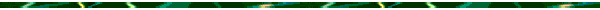 Fachowa reprezentacja
I PKN 172/01
Obowiązku oceny ugody w płaszczyźnie słusznego interesu pracownika nie wyłącza okoliczność, że pracownik jest reprezentowany przez profesjonalnego pełnomocnika, który w jego imieniu zawiera ugodę.
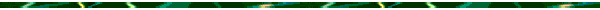 Słuszny interes to nie zawsze wszystko, co się należy
I PKN 313/00 

Słuszny interes pracownika w rozumieniu art. 469 k.p.c. nie musi być utożsamiany z uzyskaniem należnego świadczenia w pełnej wysokości.
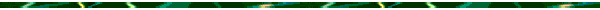 Zmiana sposobu rozwiązania umowy o pracę
Dopuszczalne jest zawarcie ugody sądowej, na mocy której strony przekształcają rozwiązanie umowy o pracę bez wypowiedzenia na rozwiązanie umowy o pracę w drodze porozumienia, także bez zmiany daty rozwiązania umowy, jeżeli oświadczenie pracodawcy o wcześniejszym rozwiązaniu tej umowy zostało skutecznie odwołane, a zawarcie ugody nie jest sprzeczne z prawem, zasadami współżycia społecznego i słusznym interesem stron (III PZP 60/86, III PZP 28/88).
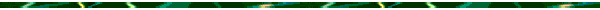 Zamiana przywrócenia do pracy na odszkodowanie
W sprawie o uznanie wypowiedzenia umowy o pracę za bezskuteczne dopuszczalne jest zawarcie ugody zapewniającej powodowi odpowiednie odszkodowanie - I PKN 183/99.
Z reguły nie jest zgodne z interesem pracownicy w ciąży, podlegającej szczególnej ochronie, uzyskanie w wyniku ugody sądowej odszkodowania w wysokości jednomiesięcznego wynagrodzenia zamiast przywrócenia do pracy – I PKN 172/01
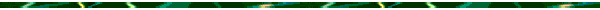 Ekwiwalent za urlop w ugodzie
Pracownik może zrzec się ekwiwalentu za niewykorzystany urlop, jeżeli przez zawarcie ugody uniknął poważnych konsekwencji natury moralnej i majątkowej, jakie ponosi pracownik, z którym rozwiązano niezwłocznie umowę o pracę z jego winy (I PRN 106/81, I PKN 313/00).
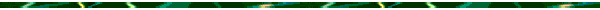 Ugoda sądowa a przepis art. 84 k.p.
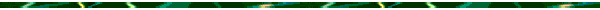 Bezwzględny charakter zakazu zrzeczenia się – art. 84 k.p.
Zakaz zrzeczenia się prawa do wynagrodzenia z art. 84 KP ma bezwzględny charakter i dotyczy także ugody sądowej – II PK 161/05, I PK 517/02, II PK 235/04, I PK 89/09
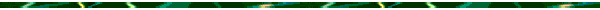 Chyba nadmierny rygoryzm
W literaturze podnosi się, że pogląd ten jest zbyt rygorystyczny, zwłaszcza w odniesieniu do ugody sądowej lub ugody zawartej przed mediatorem, której treść podlega kontroli sądu z punktu widzenia jej zgodności ze słusznym interesem pracownika (art. 469 k.p.c.). 
	Taka interpretacja prawa w niektórych sytuacjach jest wręcz sprzeczna ze słusznym interesem pracownika. Pracownik, który nie może zrezygnować z żadnych uprawnień płacowych, także w części, może się bowiem znaleźć przez to na z góry przegranej pozycji negocjacyjnej, nawet wówczas, gdy ocenia, iż mógłby je zamienić na inne korzyści, które w danej sytuacji życiowej są dla niego niepomiernie ważniejsze. Istota ugody polega bowiem na czynieniu sobie wzajemnych ustępstw. 
	Niemożność rezygnacji przez pracownika z żadnych uprawnień płacowych często prowadzi zaś do tego, że de facto nie ma on pracodawcy nic do zaoferowania.

(Jaśkowski Kazimierz, Maniewska Eliza, Komentarz aktualizowany do Kodeksu pracy, komentarz do art. 84 k.p., t. 3, Lex)
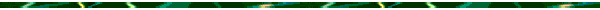 art. 84 k.p. a art. 469 k.p.c. (słuszny interes pracownika)
Można założyć występowanie swoistej konkurencyjności pomiędzy wskazanymi przepisami. 
Sąd powinien uwzględnić regułę określoną w przepisie art. 84 k.p. (ujęcie statyczne), jednak nakaz ten ma znaczenie jedynie w sytuacji, gdy zasadność wynagrodzenia pracownika nie budzi wątpliwości (ujęcie kinetyczne). 
Inaczej rzecz się ma, gdy roszczenie płacowe pracownika nie jest jasne, a przede wszystkim jest dowodowo dyskusyjne, wtedy pierwszoplanowe znaczenie będzie miała ocena słusznego interesu pracownika.
Postrzeganie przepisu art. 469 k.p.c. (w zw. z art. 223 § 2 i art. 203 § 4 k.p.c.) w tych kategoriach zapewnia równowagę pomiędzy funkcją ochronną właściwą prawu pracy i zasadami, którymi rządzi się proces cywilny. 
Dopuszczalność zawarcia ugody sądowej, której przedmiotem jest wynagrodzenie za pracę, powinna być oceniana w sposób zindywidualizowany, przy uwzględnieniu procesowych i materialnoprawnych uwarunkowań.

Zbigniew Góral (red.), Rozstrzyganie indywidualnych sporów ze stosunku pracy (rozdział „Ugodowe zakończenie sporu”  - autor Piotr Prusinowski)  
odmiennie SN w I PK 89/09 na tle wynagrodzenia za pracę w godzinach nadliczbowych
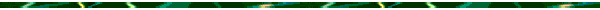 Przedmiot zakazu z art. 84 k.p. - wynagrodzenie za pracę
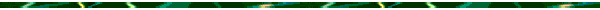 inne należności jako przedmiot ochrony
ekwiwalent pieniężny wypłacany w zamian za deputat węglowy - III PZP 36/86
dodatki do wynagrodzenia  np. dodatek stażowy - I PRN 158/77
ekwiwalent za urlop - I PR 43/80 (ale zob. też wyżej I PRN 106/81, I PKN 313/00)
odprawy z tytułu rozwiązania stosunku pracy z przyczyn niedotyczących pracownika  - 
I PK 76/16
odprawa emerytalna i rentowa - I PK 110/16, II PK 235/04, I PK 229/11
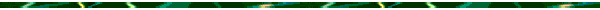 Odszkodowanie z tytułu dyskryminacji - art. 183d k.p.
I PK 48/12
roszczeń z tytułu nierównego traktowania nie można się zrzec, mimo że nie jest ono elementem wynagrodzenia,
normy dotyczące zakazu dyskryminacji, w tym art. 183d k.p., mają charakter bezwzględnie obowiązujący 

art. 183d k.p. 
Osoba, wobec której pracodawca naruszył zasadę równego traktowania w zatrudnieniu, ma prawo do odszkodowania w wysokości nie niższej niż minimalne wynagrodzenie za pracę, ustalane na podstawie odrębnych przepisów.
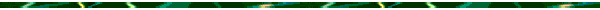 Świadczenie o charakterze niewynagrodzeniowym (nie objęte art. 84 k.p.) – brak cechy wzajemności i ekwiwalentności
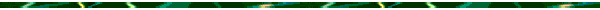 Odsetki z tytułu opóźnienia w wypłacie wynagrodzenia  - II PK 185/08
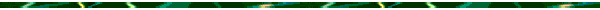 Nadużycie prawa
I BP 12/06 - Porozumienie stron stosunku pracy o zrzeczeniu się przez pracownika nagrody jubileuszowej jest nieważne na podstawie art. 58 k.c. Żądanie zapłaty tej nagrody podlega ocenie w świetle art. 8 k.p. (Jak wynika z ustaleń Sądu Rejonowego powód "wyprosił" sobie u pracodawcy zwolnienie go z pracy z przyczyn dotyczących zakładu pracy (a nie np. z powodu długotrwałej absencji chorobowej) i w tym celu, aby pracodawca uległ jego prośbie, sam zaproponował, że zrezygnuje z nagrody jubileuszowej. Po naleganiach ze strony powoda pracodawca rozwiązał umowę o pracę w okolicznościach pozwalających powodowi nabyć uprawnienia do świadczenia przedemerytalnego)

PK 89/09 - Żądanie zapłaty wynagrodzenia za pracę, którego pracownik zrzekł się w nieważnej ugodzie (porozumieniu rozwiązującym umowę o pracę), może stanowić nadużycie prawa (art. 8 k.p.) jako postępowanie nieuczciwe, naruszające zasady zaufania i lojalności wobec pracodawcy.
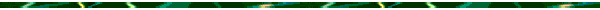 Koszty procesu
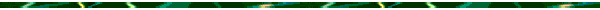 Opłata skarbowa – art. 2 ust. 1 lit. f  ustawy z 16 listopada 2006 r.  opłacie skarbowej (Dz. U. z 2016 r., poz. 1827 ze zm.)
Nie podlega opłacie skarbowej złożenie dokumentu stwierdzającego udzielenie pełnomocnictwa lub prokury albo jego odpisu, wypisu lub kopii w sprawach:

f)	zatrudnienia, wynagrodzeń za pracę.

III PK 81/18 - złożenie dokumentu stwierdzającego udzielenie pełnomocnictwa w sprawie dotyczącej przywrócenia do pracy nie podlega opłacie skarbowej. Opłata taka nie wchodzi w skład niezbędnych kosztów procesu, o których mowa w art. 98 § 1 k.p.c.
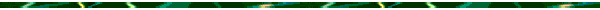 brak obowiązku zapłaty kosztów sądowych po stronie pracownika
art. 96 ust. 1 pkt 4 ustawy o kosztach sądowych w sprawach cywilnych
Nie mają obowiązku uiszczenia kosztów sądowych pracownik wnoszący powództwo lub strona wnosząca odwołanie do sądu pracy i ubezpieczeń społecznych, z zastrzeżeniem art. 35.
art.  35 ust. 1. 
W sprawach z zakresu prawa pracy od pracodawcy pobiera się opłatę podstawową wyłącznie od apelacji, zażalenia, skargi kasacyjnej i skargi o stwierdzenie niezgodności z prawem prawomocnego orzeczenia. 
Jednakże w sprawach, w których wartość przedmiotu sporu przewyższa kwotę 50 000 złotych, od pracownika i pracodawcy pobiera się opłatę stosunkową od wszystkich podlegających opłacie pism.
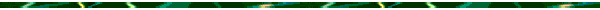 Wydatki
art. 97 zd. 1 
W toku postępowania w sprawach z zakresu prawa pracy o roszczenia pracownika wydatki obciążające pracownika ponosi tymczasowo Skarb Państwa.
art. 5 ust. 1 pkt 1
Wydatki obejmują w szczególności koszty podróży strony zwolnionej od kosztów sądowych związane z nakazanym przez sąd jej osobistym stawiennictwem.
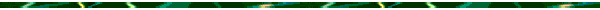 Rozliczenie opłaty i wydatków
Rozliczenie opłaty i wydatków  następuje na podstawie art.  113 ust. 1 ustawy o kosztach sądowych w sprawach cywilnych.
art. 97 zd. 2 - Sąd pracy w orzeczeniu kończącym postępowanie w instancji rozstrzyga o tych wydatkach, stosując odpowiednio przepisy art. 113, z tym że obciążenie pracownika tymi wydatkami może nastąpić w wypadkach szczególnie uzasadnionych.
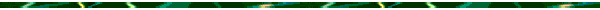 Odpowiednie stosowanie art. 113 ust. 1-5 ustawy o kosztach sądowych w sprawach cywilnych
art. 113 ust. 1 
Kosztami sądowymi, których strona nie miała obowiązku uiścić lub których nie miał obowiązku uiścić kurator albo prokurator, sąd w orzeczeniu kończącym sprawę w instancji obciąży przeciwnika, jeżeli istnieją do tego podstawy, przy odpowiednim zastosowaniu zasad obowiązujących przy zwrocie kosztów procesu.
art. 113 ust. 4
W przypadkach szczególnie uzasadnionych sąd może odstąpić od przewidzianego w ust. 2–3a obciążenia kosztami.
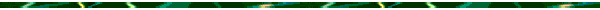 Dziękuję za uwagę
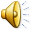 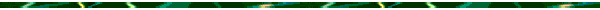